Open Access and IRs:Educating and Empowering the Campus Community
Adam N. Hess, MFA | MLIS
Assistant Professor & Digital Resources Librarian
Arcadia University | Glenside, PA
Open Access and IRs
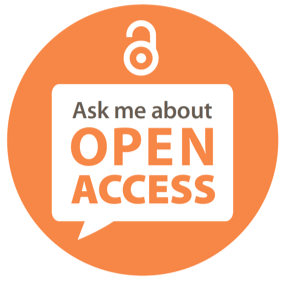 Today:
Overview of Open Access,  Scholarly Communication issues, and        Institutional Repositories
Educating & Empowering the Campus
In Academia NOW
IRs; Centers; Initiatives; Funding
OA and IR initiatives and activities at Arcadia
Pitfalls & Challenges
Growth & Sustainability
A & A
Adam:
Librarian, Professor, Digital Projects Specialist
Business, Studio Arts, Special Libraries, Museums…
Artist for the Libraries becomes Librarian for the Arts
Arcadia:
4000+ students, over 50 undergraduate and graduate programs
6 faculty librarians
Institutional Repository…
…some definitions…
Open Access: Free = Good, always
Scholarly Communication: Research, write, contribute, make an impact. Repeat. 
Institutional Repository (IR): Digital, online archive capturing the scholarly output of an academic community.
What is Open Access
It starts with the Internet and advancing technologies in digitization and online user access…
This mixes with the deep and varied library and archival holdings of academic institutions… 
Add the Creative Commons Licenses for a layer of copyright protection and support…
… and you get Robust, Authoritative, and Impactful Open Access Institutional Resources.
The ‘Access Revolution’
Open access over toll-based access
Research impact over net gains – in fact, seen as personal/career gain
Academic and Research Institutions Join the Revolution
Institutional Statements and Policies on Open Access
What do we mean by OPEN…
Open to contributions and participation
Open and free to access
Open to use & reuse w/few or no restrictions
Transparency
Peter Suber, on Open Access
“Open-access (OA) literature is digital, online, free of charge, and free of most copyright and licensing restrictions.”

Works both inside and outside of traditional publishing models

Supported by a variety of business models
Open ≠ Free
Common Misconceptions
Open access means no copyright
Open access is free
Open access always means the author pays
Open access will destroy peer review
Open access will destroy publishers
Open access has a negative effect on academic promotion
OA Misconceptions
Publish Where You Want: OA does not mean you need to change where you want to publish, it is more about securing enough rights to provide open access to a version of your works.

Remember: Peer-review is a literature review model; OA is a publishing model
Open Access on Campus
At the library: 
Librarians
The repository
Other scholarly resources
In the classroom: 
Handouts and information sessions
Assignments and projects
Online: 
Information portal
Marketing & Promotion
Email blasts
Open Access on Campus
Benefits:
Students: Begin a record of publishing
Faculty: Make a bigger research impact

Common Issues:
Quality & Quantity
Authority & Authorship
Scholarly Communication
An alternate definition: the research and publishing processes in which students, faculty, researchers and other scholars create, evaluate, disseminate, archive, and transform research.
The raising costs of journals, and the decline of authors rights
The issues:
Faculty
Students
Researchers
Scholarly Communication Cycle
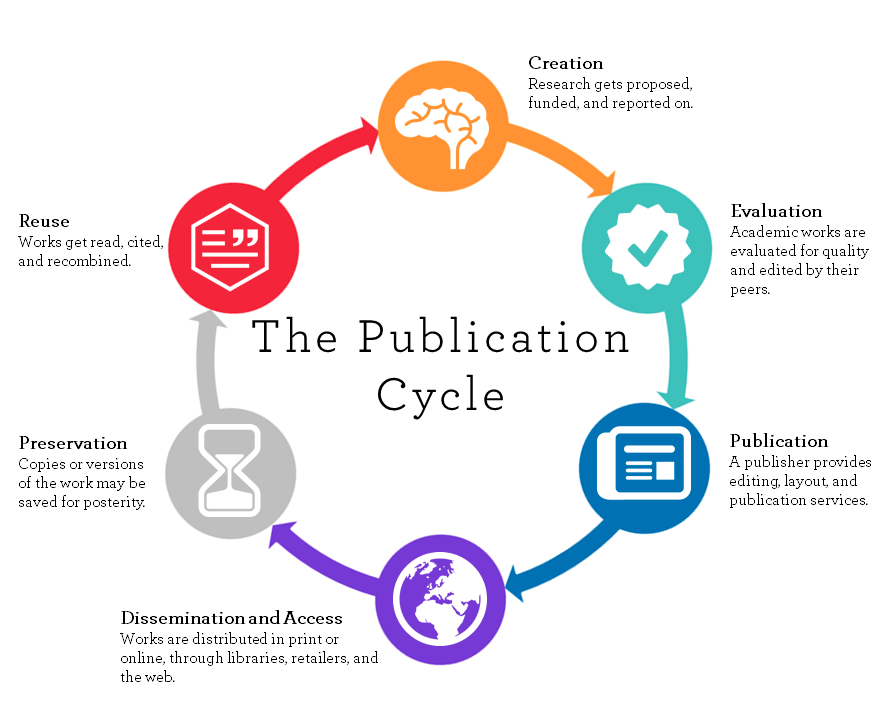 The University of Winnipeg
(https://library.uwinnipeg.ca/scholarly-communication/index.html)
THE SCHOLARLY COMMUNICATION CRISIS
The Rising Costs of Journals
Authors Rights and the Publishing Agreement

It’s YOUR copyright and intellectual property until you sign it away!
 
WHAT ARE AUTHORS DOING?  RETAINING THEIR RIGHTS, AND PUBLISHING OA
Author Addenda, Creative Commons, and OA Publishers are on the rise…

WHY? Because the impact of your work is reduced as fewer researchers have access to your scholarship because it is locked in journals that libraries can no longer afford.
Open Access & Scholarly Communication
Authors Rights Education
Copyright
Author’s Agreements
Negotiating
Looking for Open Access publishing opportunities and funding
Sherpa/Romeo
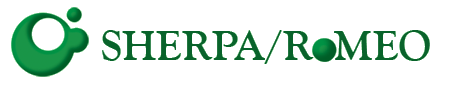 Know Your Rights!
Before You Sign Your Authors Agreements…
Publishers may or may not allow works to be shared. Check your agreement carefully to see what the publisher’s policies are. We can help authors determine whether a particular work may be shared or not. Send the author accepted manuscript (AAM) of your work and the publisher’s agreement to scholcomm@arcadia.edu.

After You Sign Your Authors Agreements…
Even if you have already signed an author agreement, you still may be able to share your work. Check your agreement carefully to see what the publisher’s policies are. We can also help, send us the author accepted manuscript and the citation of your work so we can help determine if the work can be shared or not to scholcomm@arcadia.edu.

Perhaps the most useful resource: SHERPA/RoMEO
A database devoted to providing publisher copyright and self-archiving policies.
The Repository
Institutional Repository (an alternate definition): 

A digital, online archive capturing the scholarly output of an academic community, for the purposes of permanent access and preservation
Benefits of OA Repositories
Society as a whole benefits from an expanded and accelerated research cycle in which research can advance more effectively because researchers have immediate access to all the findings they need.

The visibility, usage and impact of researchers' findings increases with OA, as does their power to find, access and use the findings of others.

Universities co-benefit from their researchers' increased impact, which also increases the return on the investment of the funders of the research.

For teachers, Open Access means no restrictions on providing articles for teaching purposes. Only the URL need be provided.
Source:  Steven Harnad – http://www.eprints.org/openaccess/
Benefits to Researchers
Increased visibility – available to whole world, indexed by Google
Author profiles 
Author bibliographies
Collect all institutional materials in one place
Download statistics for each item/author Permanent preservation

Way to provide digital output for printed materials

Facilitating sharing of digital teaching materials and aids
More Benefits
Increased exposure – ScholarWorks is indexed by Google Scholar and other OA directories and resources

Monthly citation counts – authors get monthly stats on views/downloads

Free – there are no costs associated with any of this, we already host this repository

Many Options – we can host a full-PDF of the work, link to an OA copy of the work in another repository, or just post the citation of the work – all have many benefits, and it’s all OPT-IN

No changes in your publishing behavior – publish where you want, there is no mandate to deposit in ScholarWorks, but there is a place if you want one.  

Little time and effort needed – the library will do all the heavy lifting, we just need faculty authors to OPT IN and help us identify the proper article and publisher.
The Repository
Setting up the space
Physical
Virtual
Support
The Library
The Faculty
The Administration / The University
The Committee
Open Access and IRsEducating a Campus
Build a foundation of knowledge surrounding open access, scholarly publishing, and authors rights
Develop information portals, handouts, workshops, course sessions, and other targeted outreach and education
Employ ambassadors
Stay current, revise information, create channels for keeping others informed
Pound the pavement
Open Access and IRsEmpowering a Campus
Create a stable and attractive space, and invite everyone
Connect the benefits of Open Access and IRs to what authors and scholars care most about (research impact)
Develop pilot projects that create content (and interest) within the repository
Network and advocate on campus to find strategic partners and be ahead of any possible opportunity (like Thesis Day)
Pound the pavement
In AcademiaWhat is happening at universities right now
Lots of institutional repositories
Scholarly Communication, Digital Humanities and other scholarship centers and divisions
Events related to OA, IRs and Scholarly Communication
University Open Access Publishing Funds
Integration with existing networks:Faculty Profiles & Library Networks
In AcademiaRepositories at various institutions
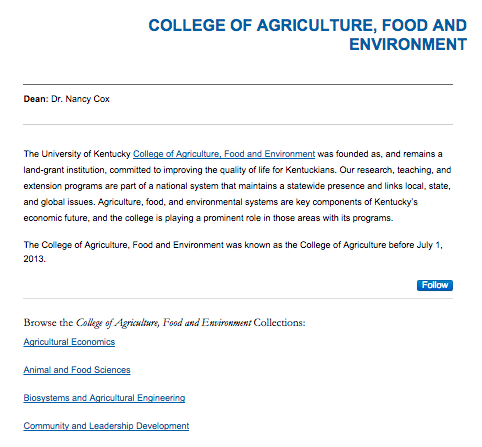 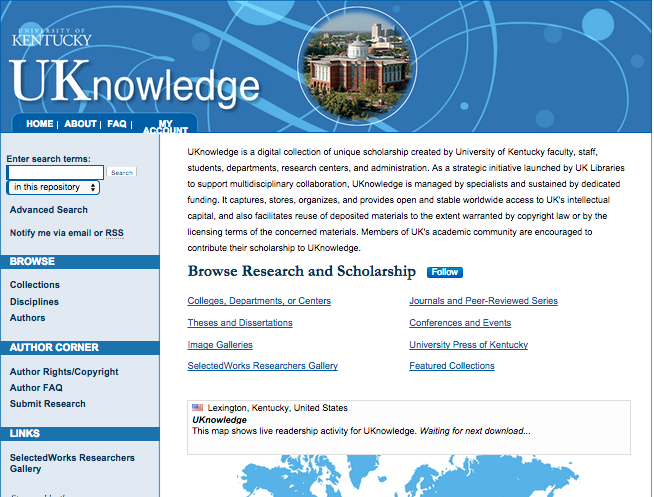 In AcademiaRepositories at various institutions
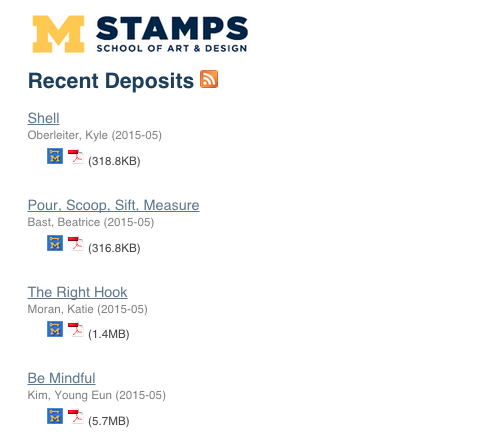 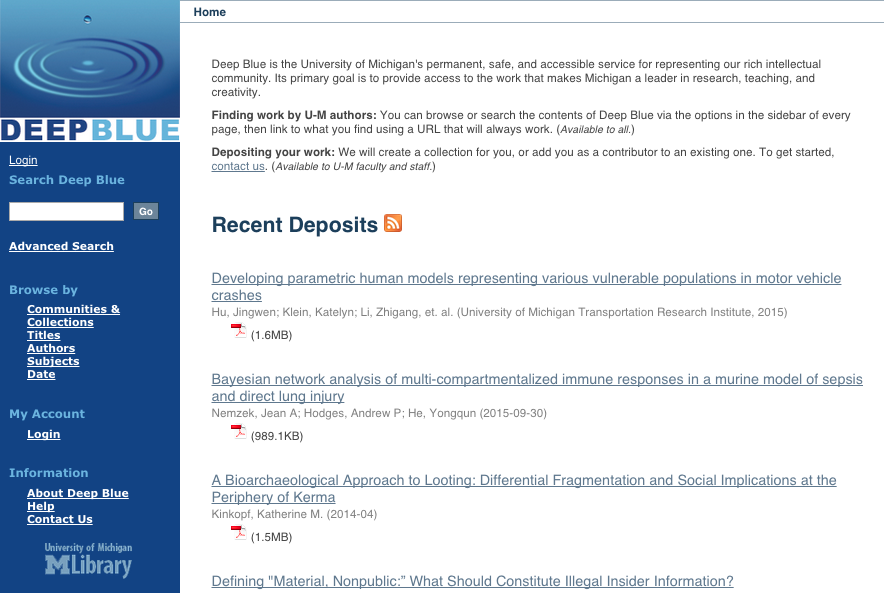 In AcademiaRepositories at various institutions
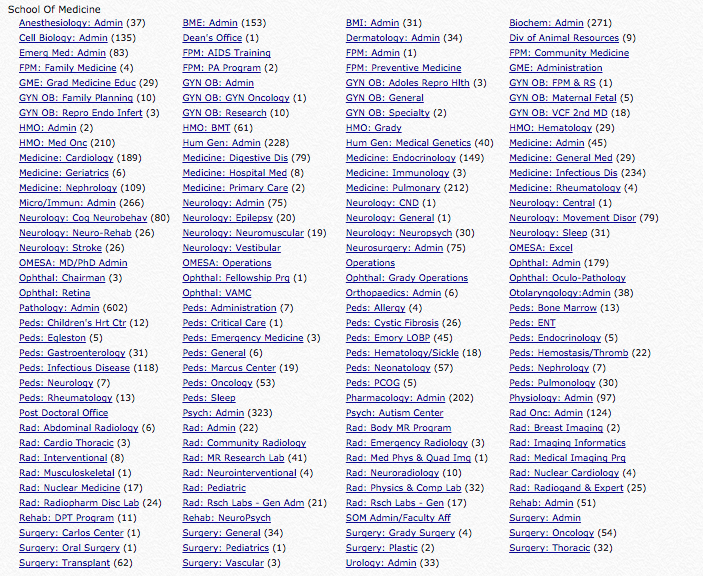 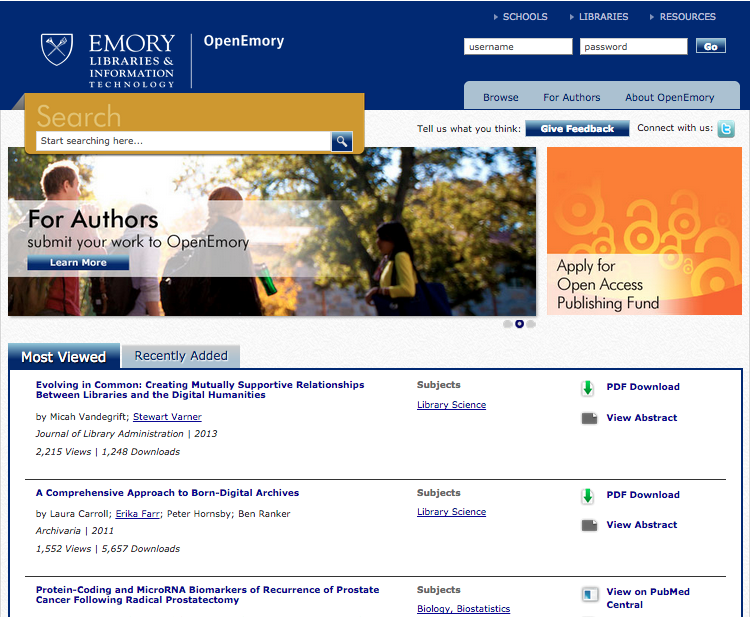 In AcademiaRepositories at various institutions
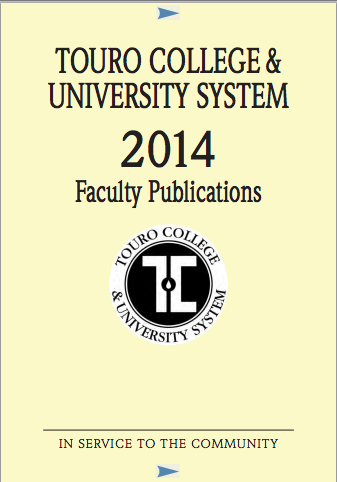 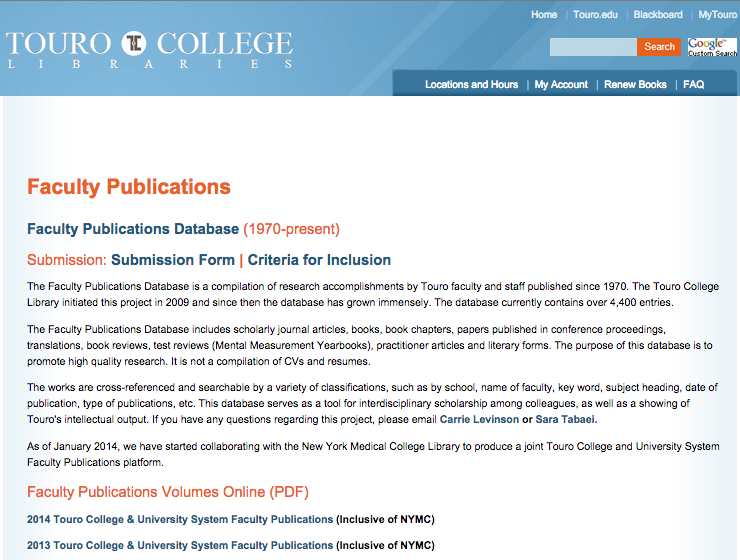 In AcademiaRepositories at various institutions
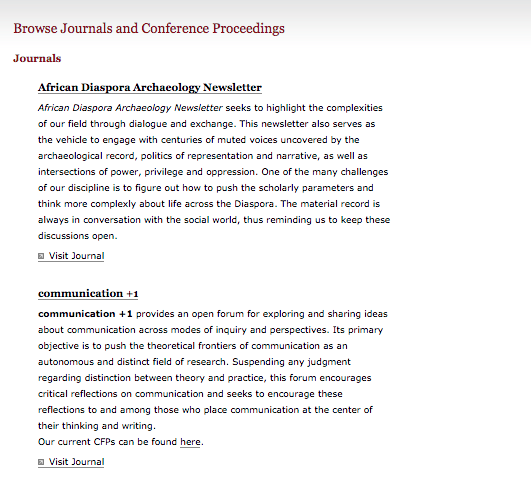 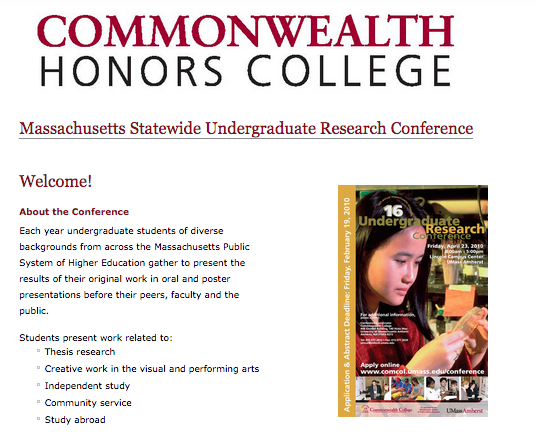 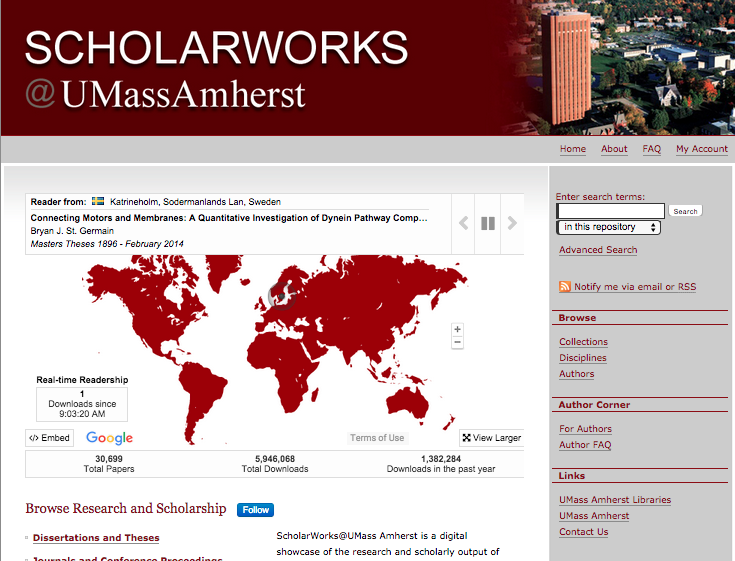 In AcademiaRepositories at various institutions
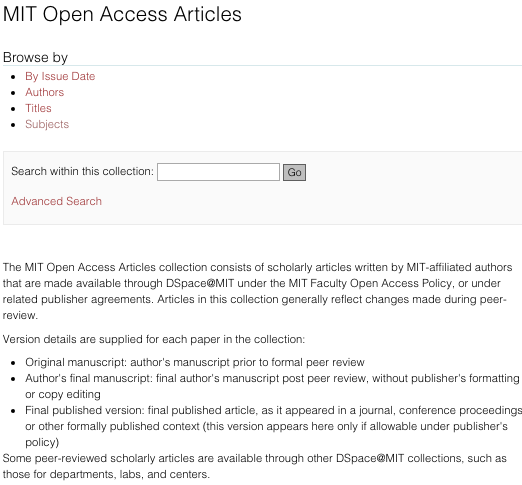 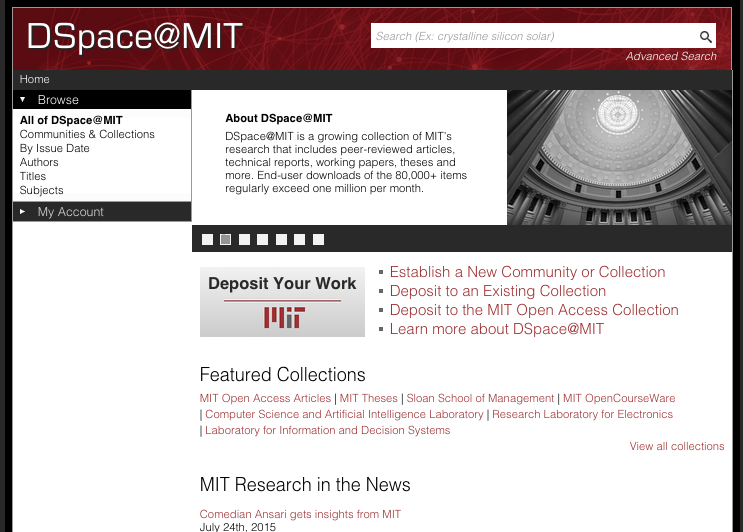 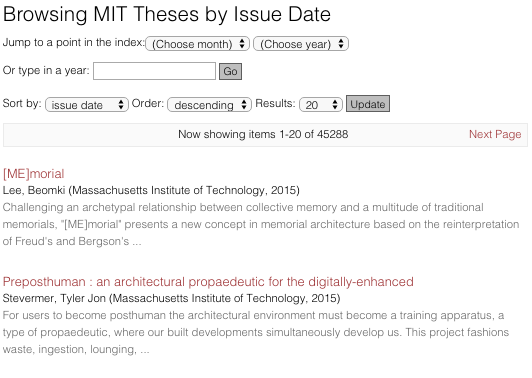 In AcademiaRepositories at various institutions
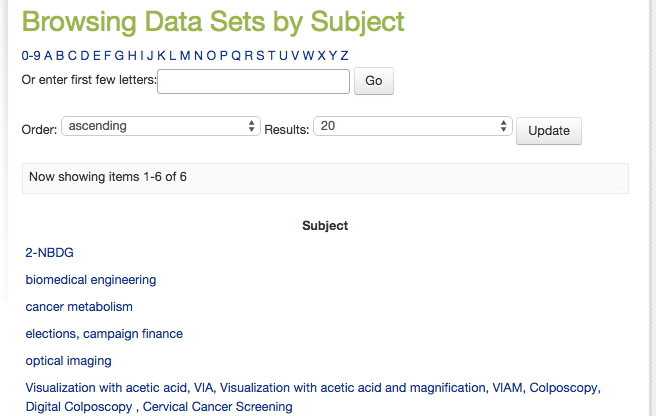 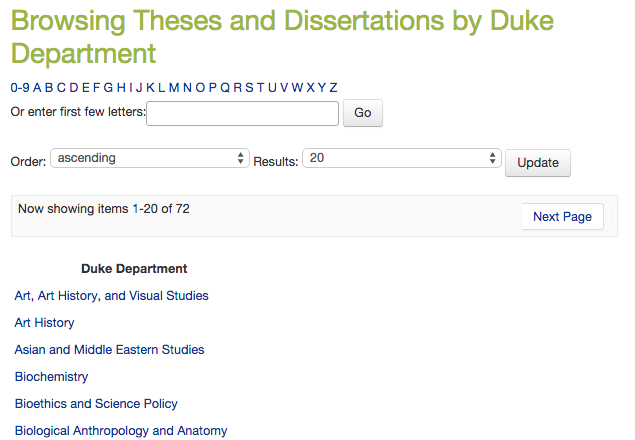 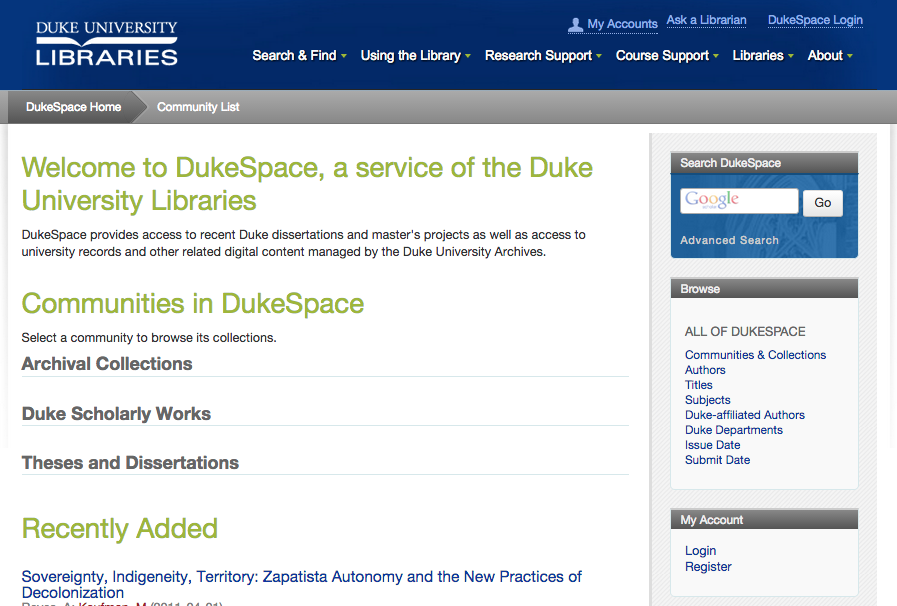 In AcademiaRepositories at various institutions
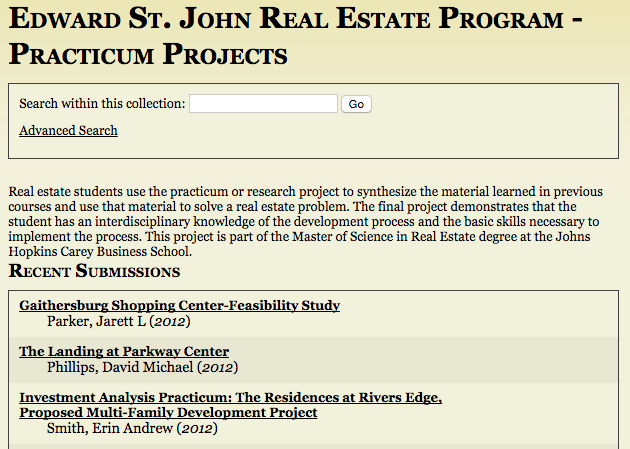 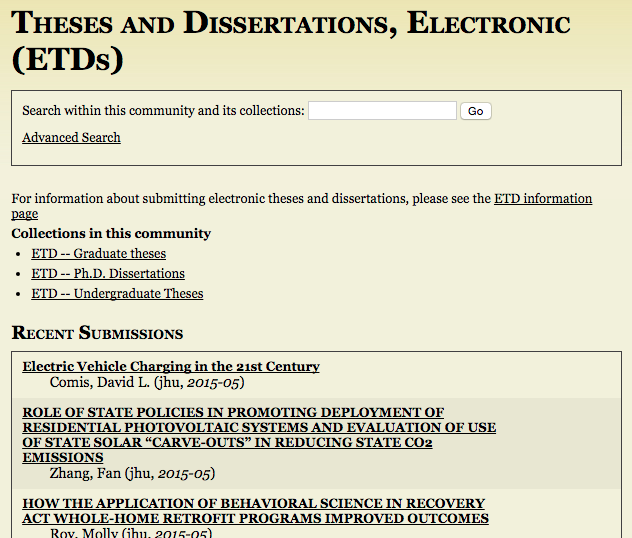 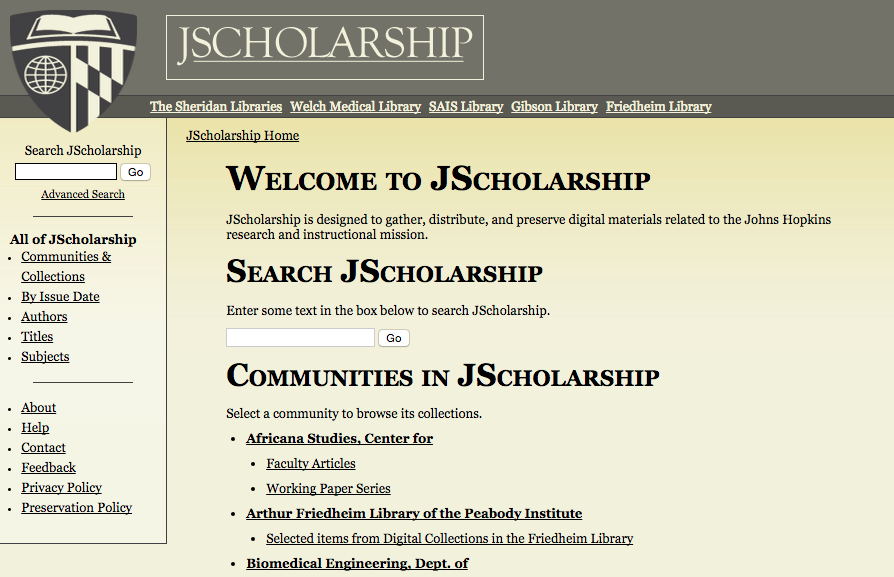 In AcademiaScholarly Communication, Digital Humanities and other scholarship centers and divisions
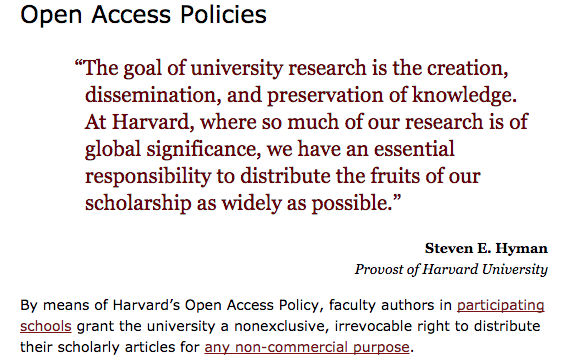 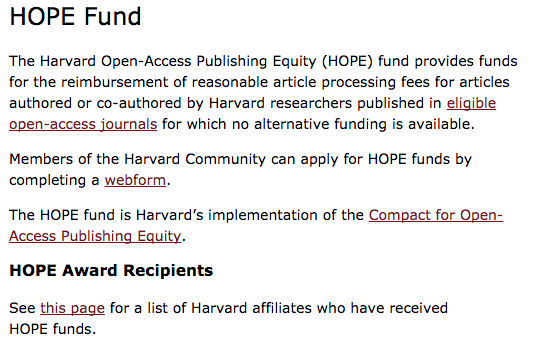 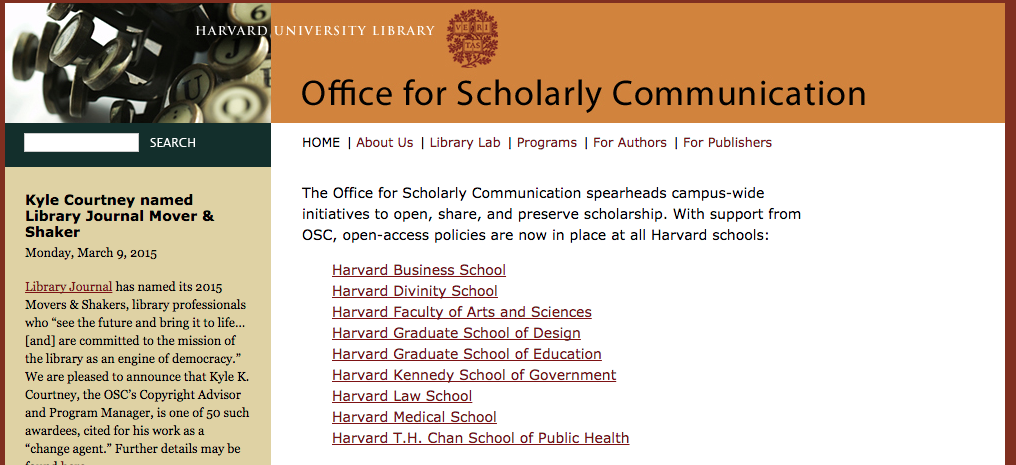 In AcademiaScholarly Communication, Digital Humanities and other scholarship centers and divisions
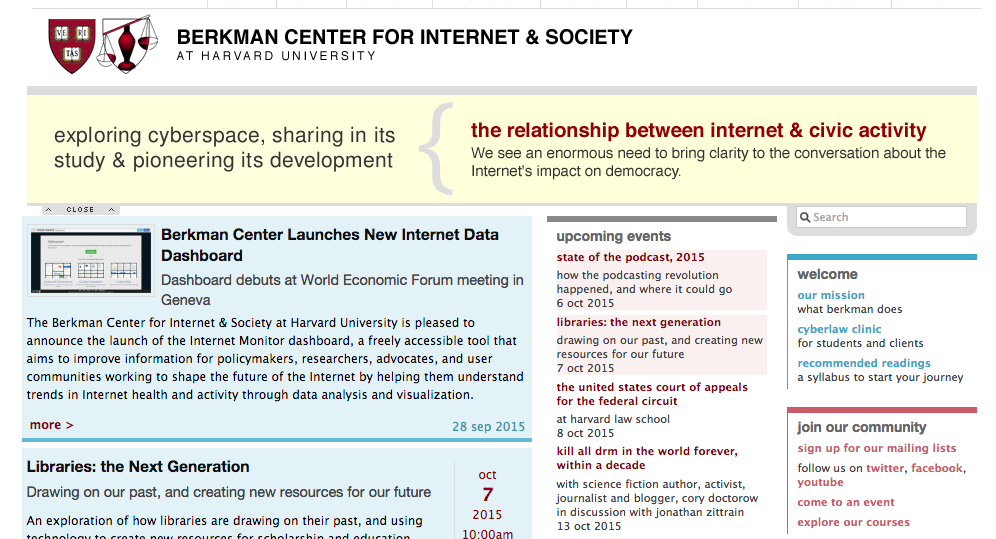 In AcademiaScholarly Communication, Digital Humanities and other scholarship centers and divisions
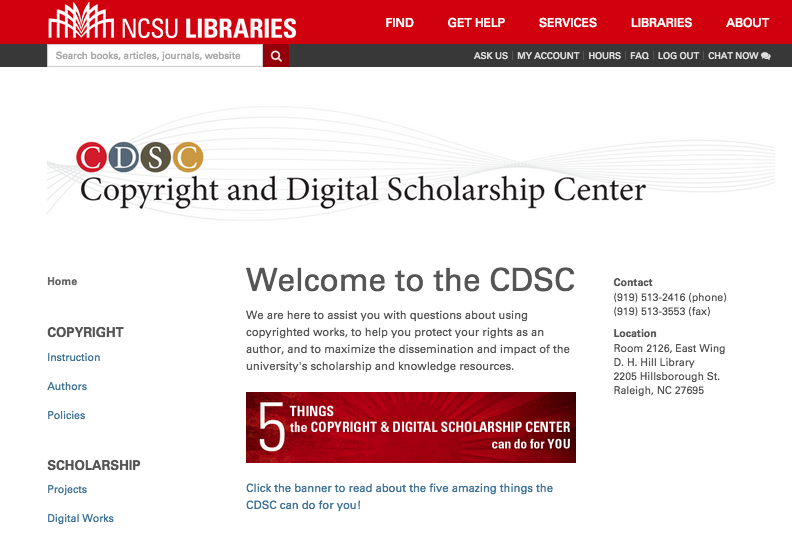 In AcademiaScholarly Communication, Digital Humanities and other scholarship centers and divisions
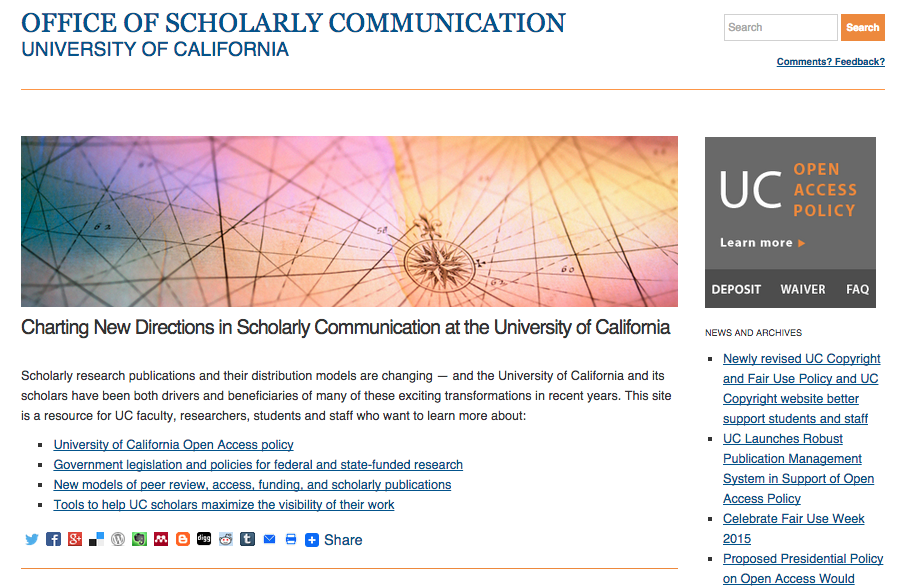 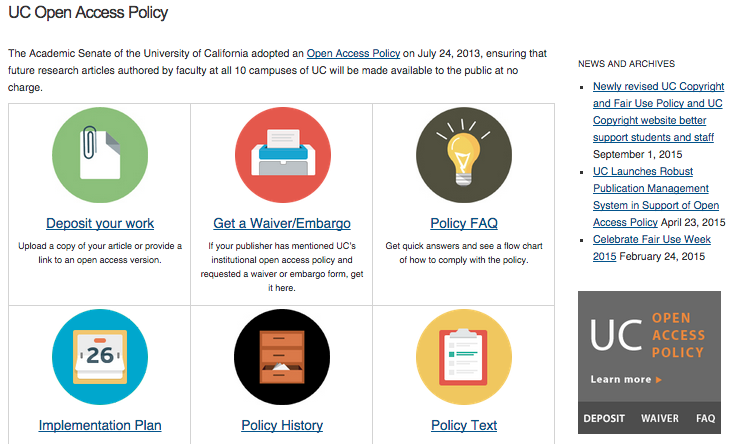 In AcademiaScholarly Communication, Digital Humanities and other scholarship centers and divisions
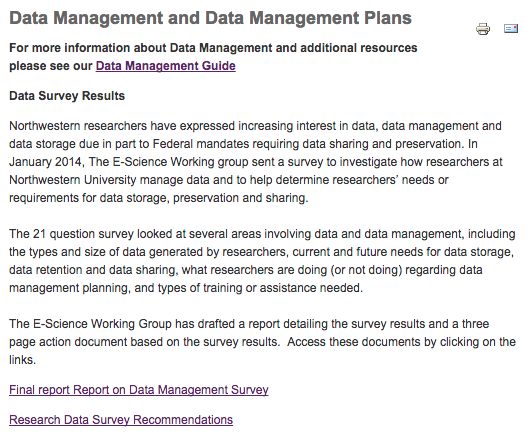 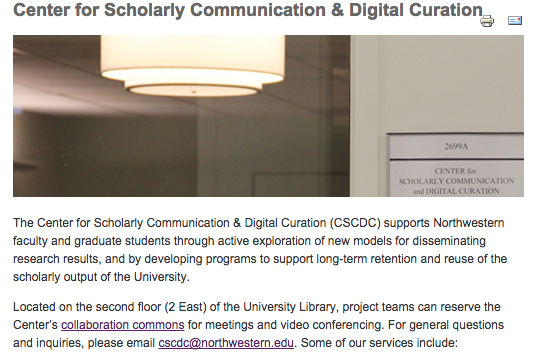 In AcademiaScholarly Communication, Digital Humanities and other scholarship centers and divisions
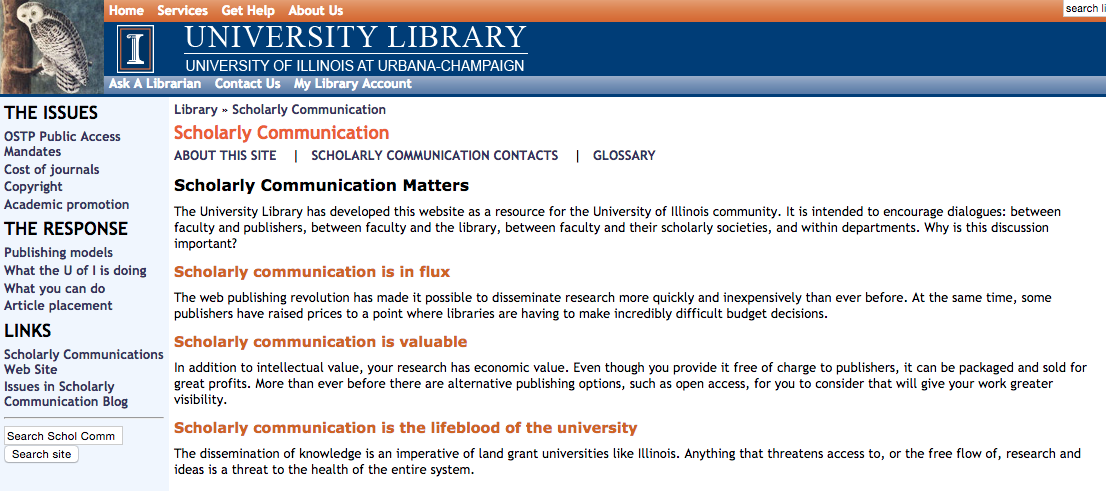 In AcademiaScholarly Communication, Digital Humanities and other scholarship centers and divisions
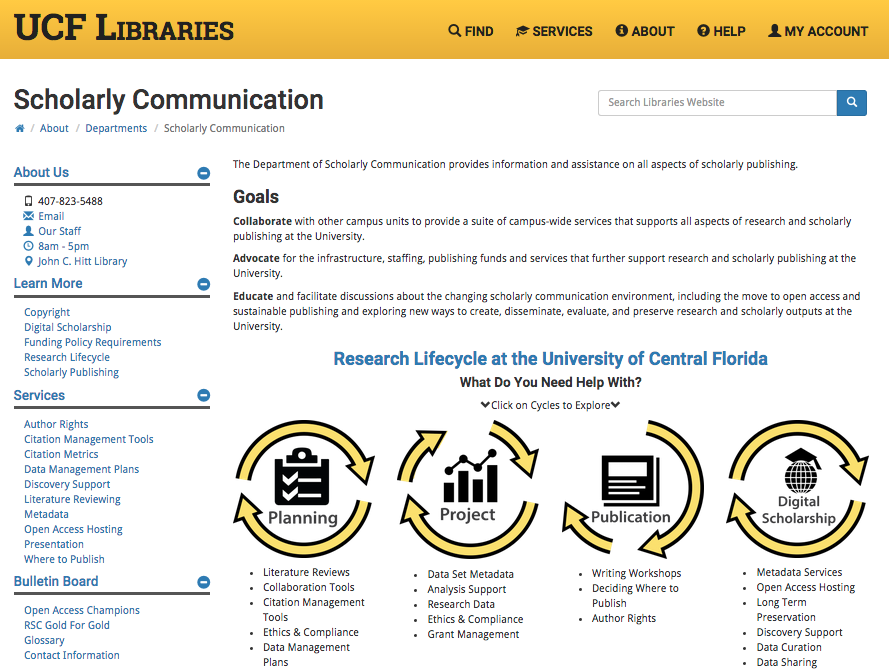 In AcademiaScholarly Communication, Digital Humanities and other scholarship centers and divisions
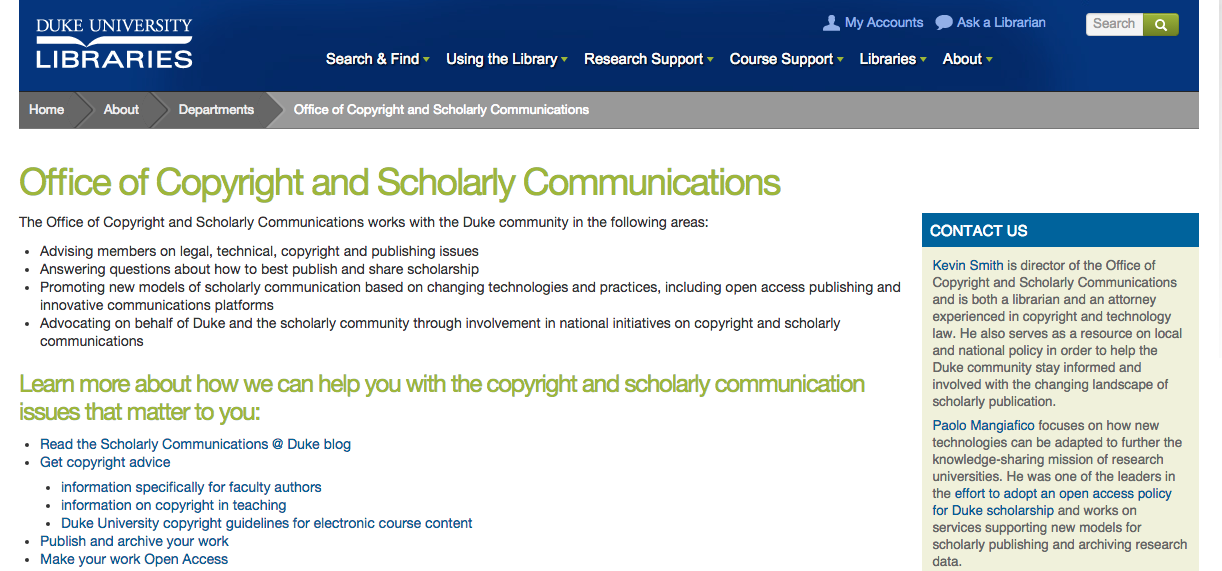 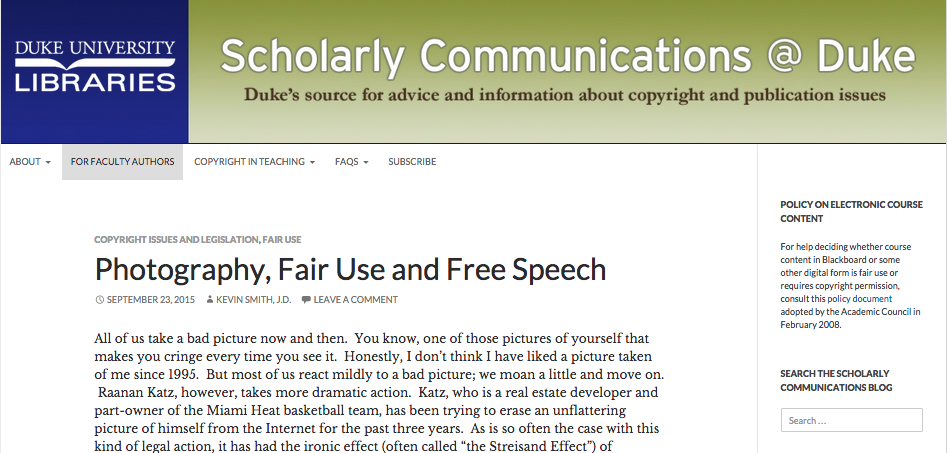 In AcademiaScholarly Communication, Digital Humanities and other scholarship centers and divisions
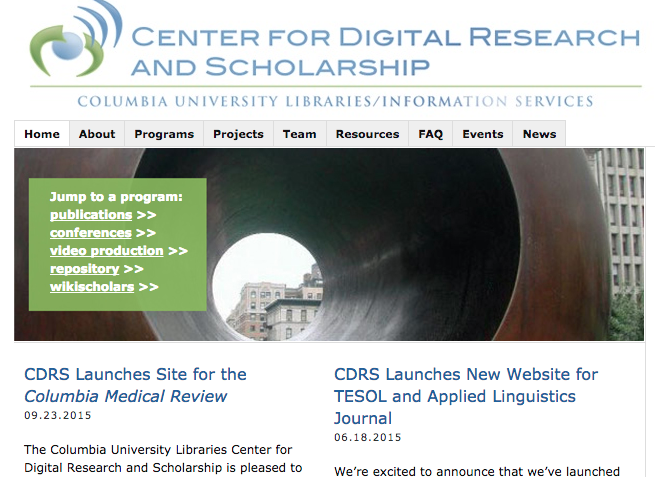 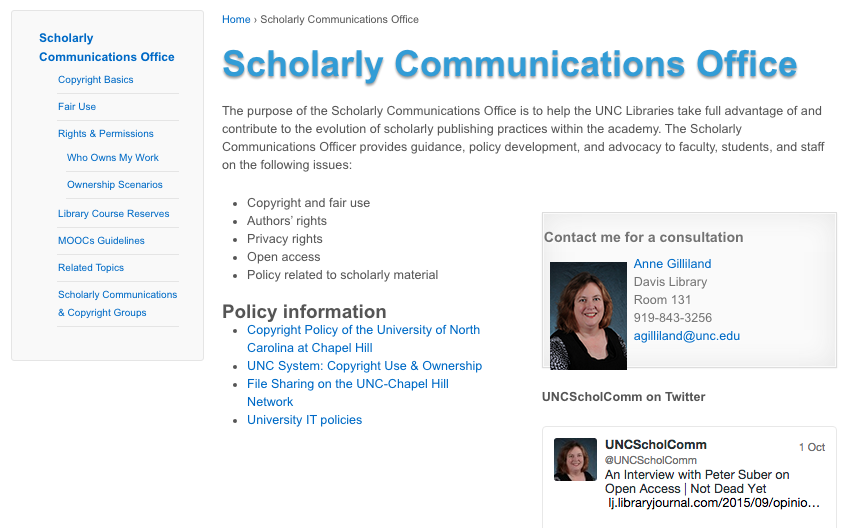 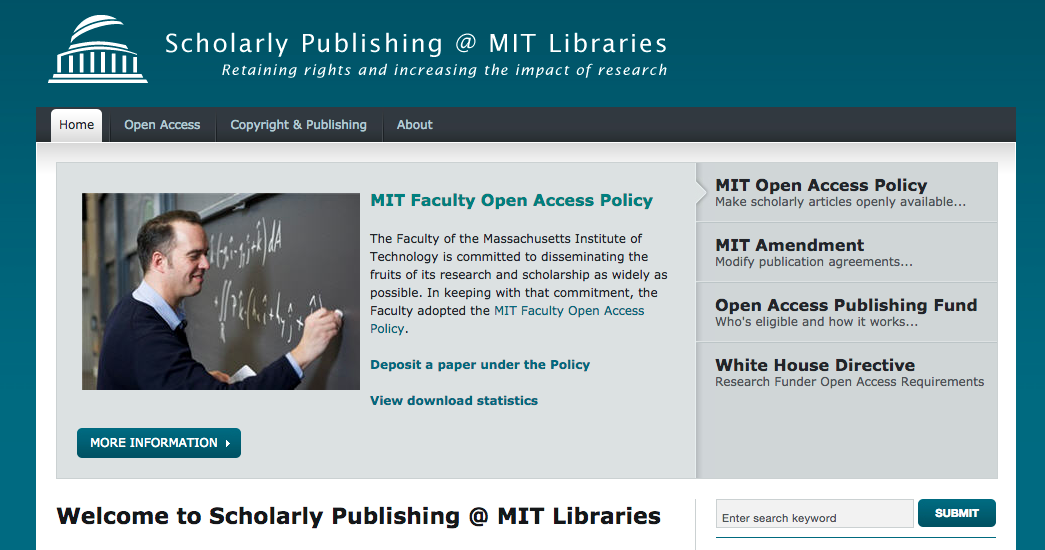 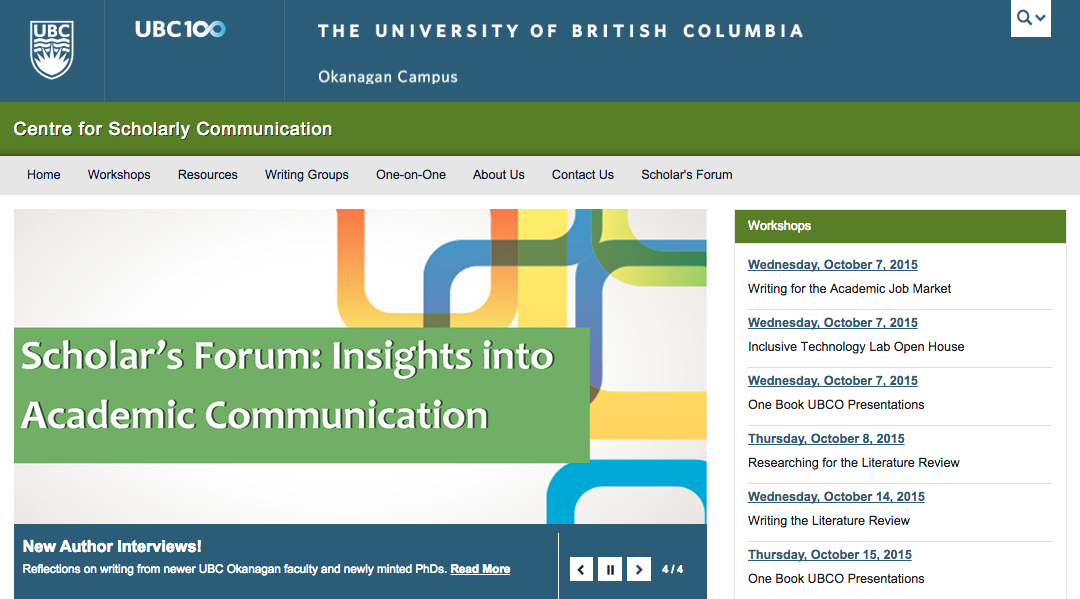 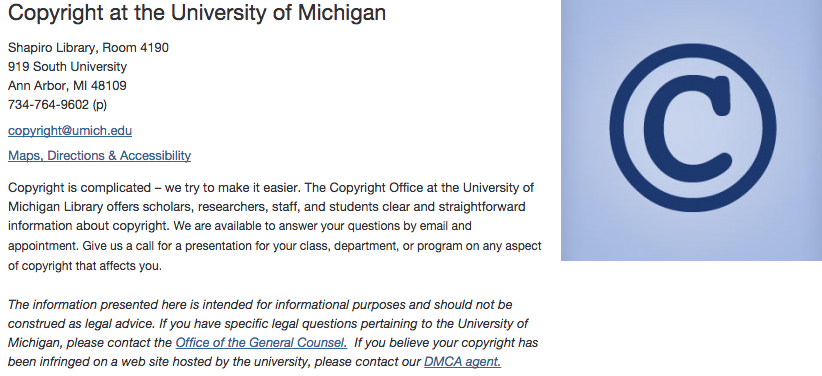 In AcademiaScholarly Communication, Digital Humanities and other scholarship centers and divisions
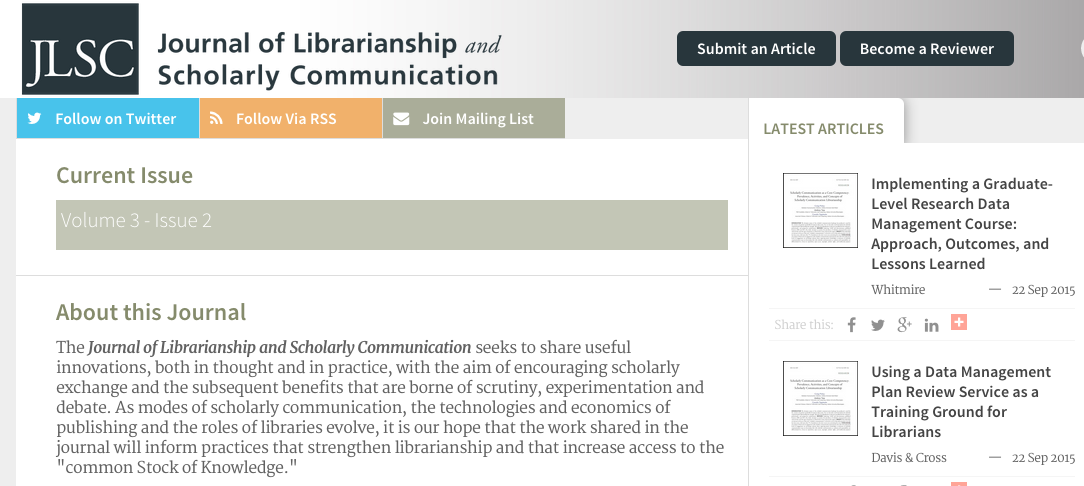 In AcademiaEvents related to OA, IRs and Scholarly Communication
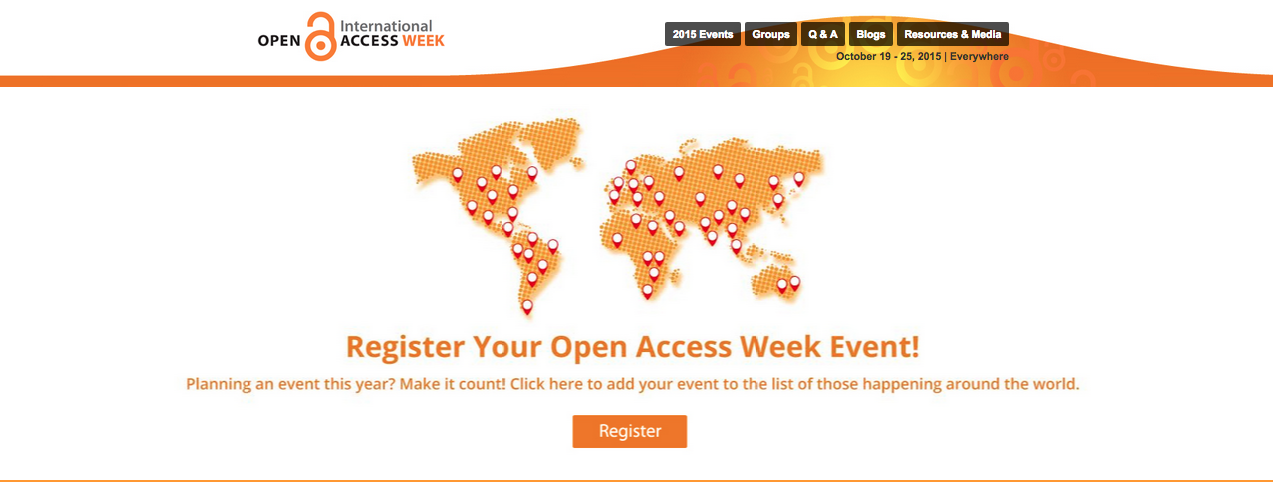 In AcademiaEvents related to OA, IRs and Scholarly Communication
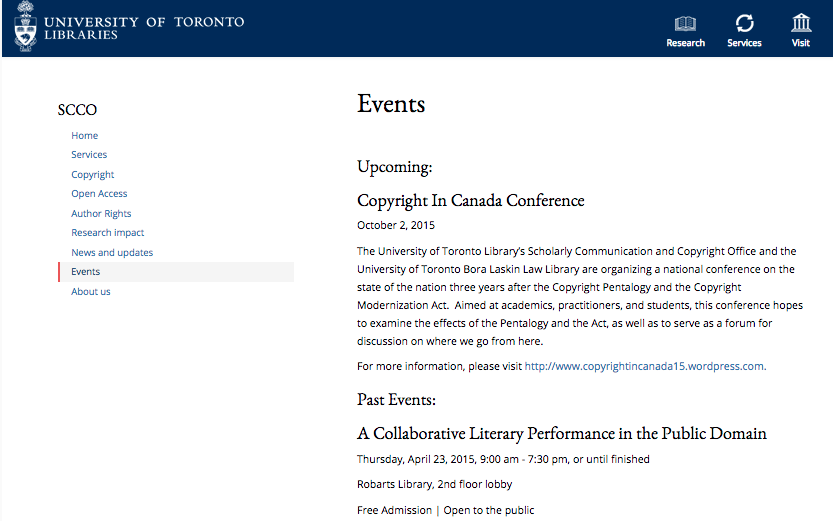 In AcademiaEvents related to OA, IRs and Scholarly Communication
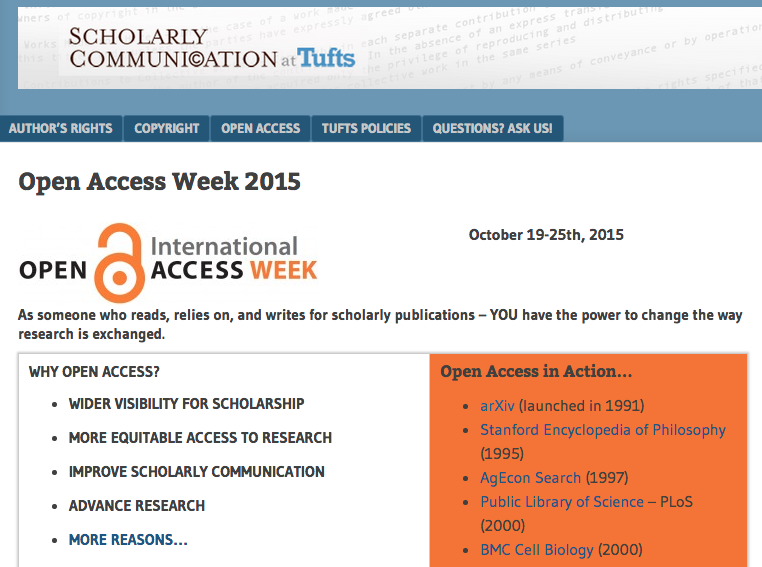 In AcademiaEvents related to OA, IRs and Scholarly Communication
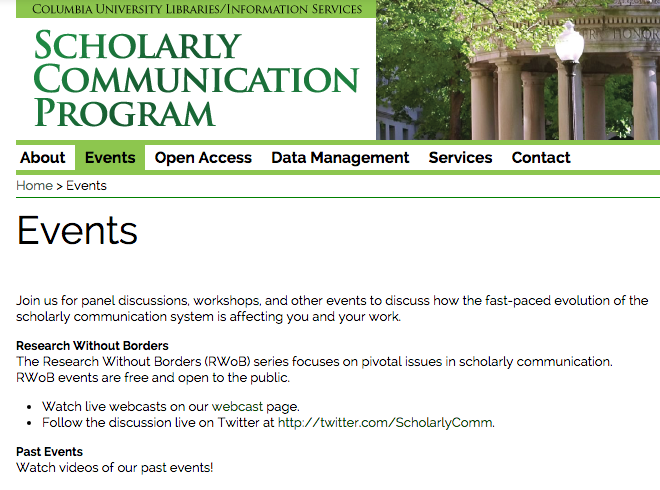 In AcademiaEvents related to OA, IRs and Scholarly Communication
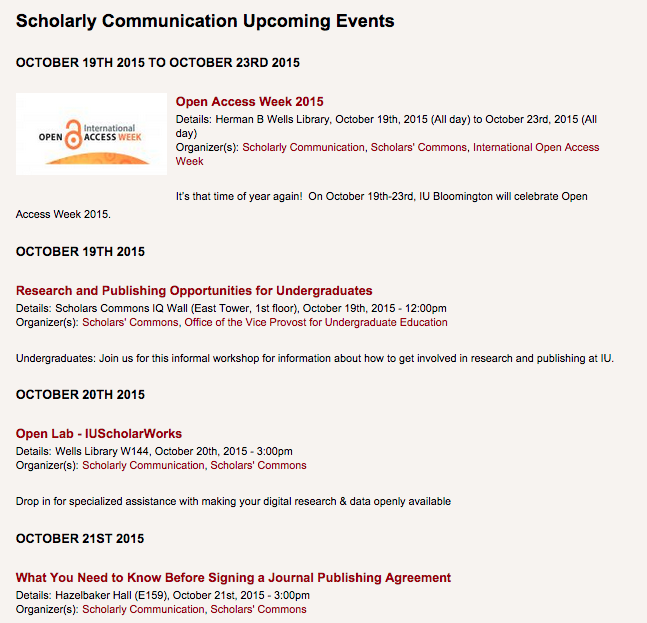 In AcademiaEvents related to OA, IRs and Scholarly Communication
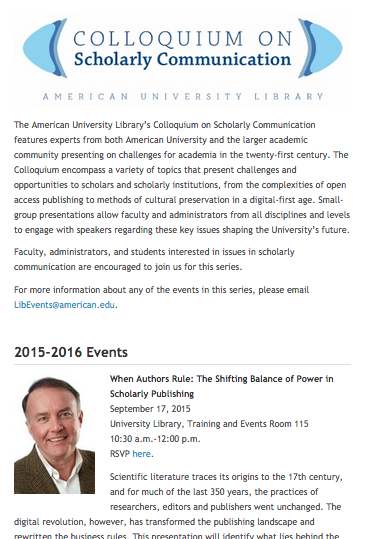 In AcademiaEvents related to OA, IRs and Scholarly Communication
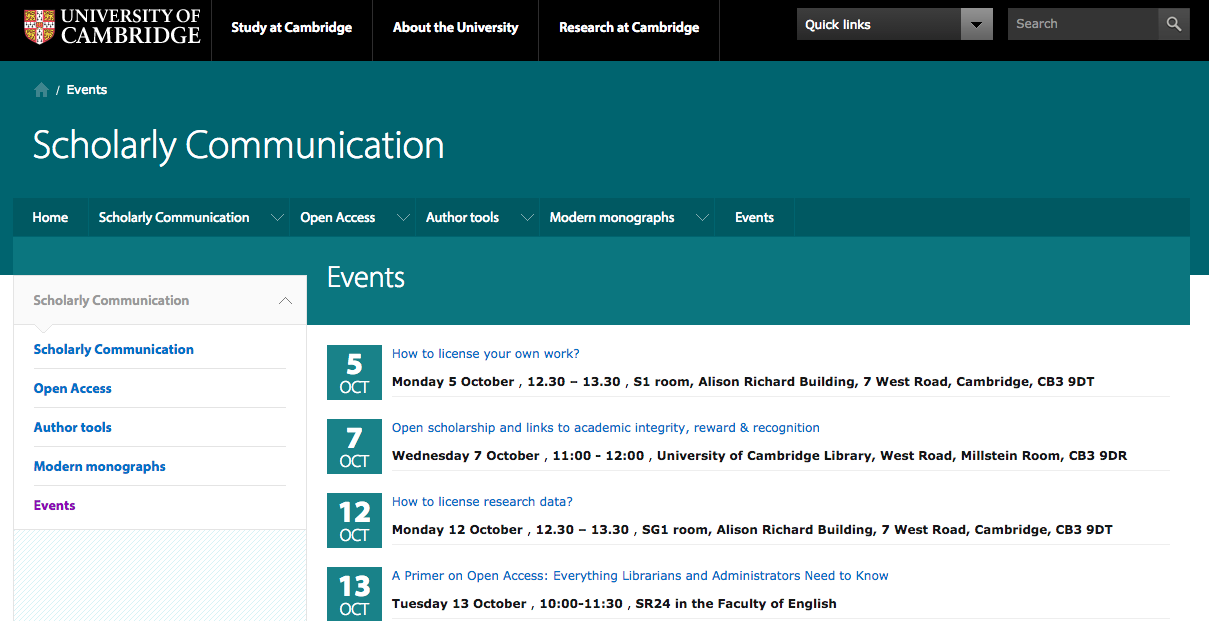 In AcademiaEvents related to OA, IRs and Scholarly Communication
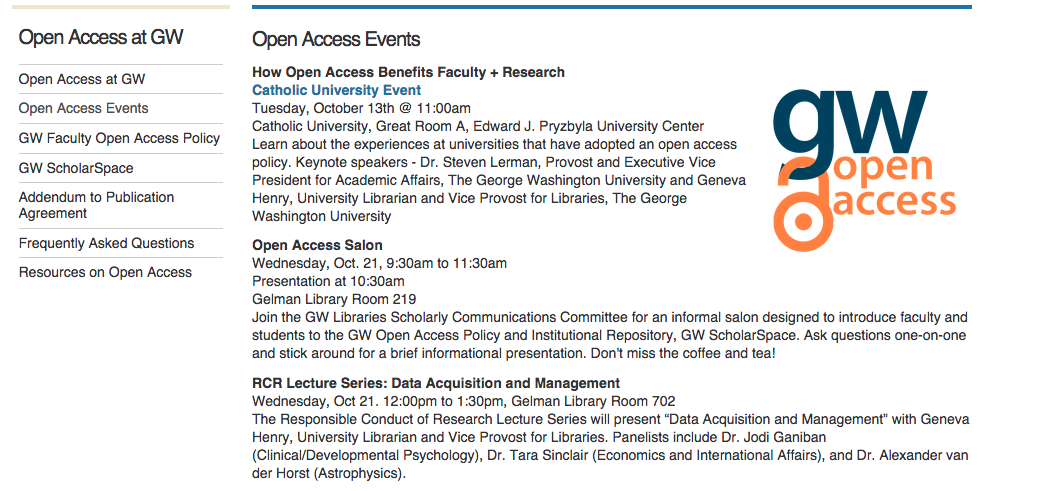 In AcademiaEvents related to OA, IRs and Scholarly Communication
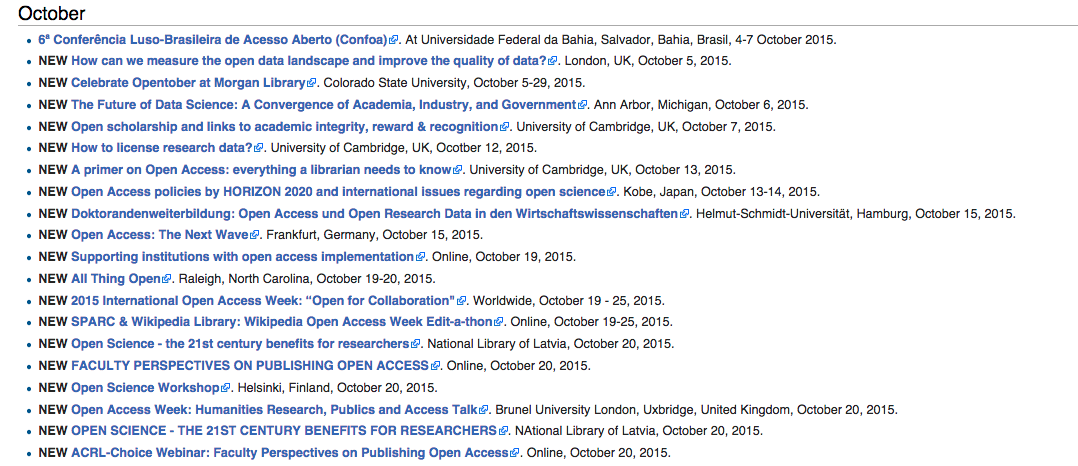 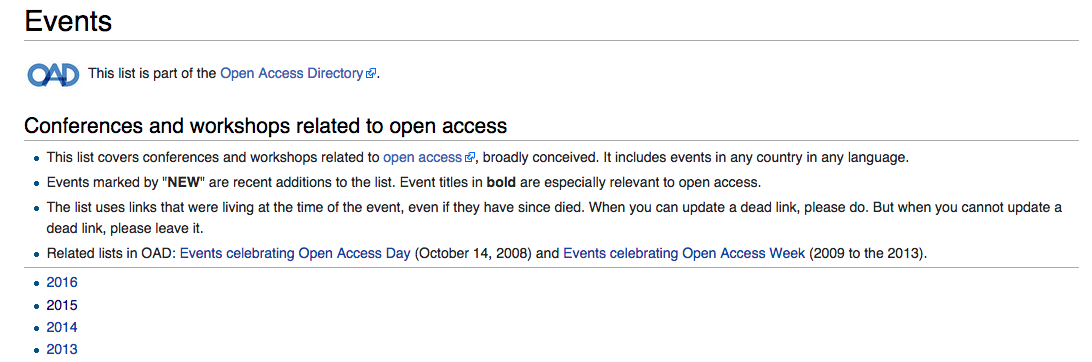 In AcademiaUniversity Open Access Publishing Funds
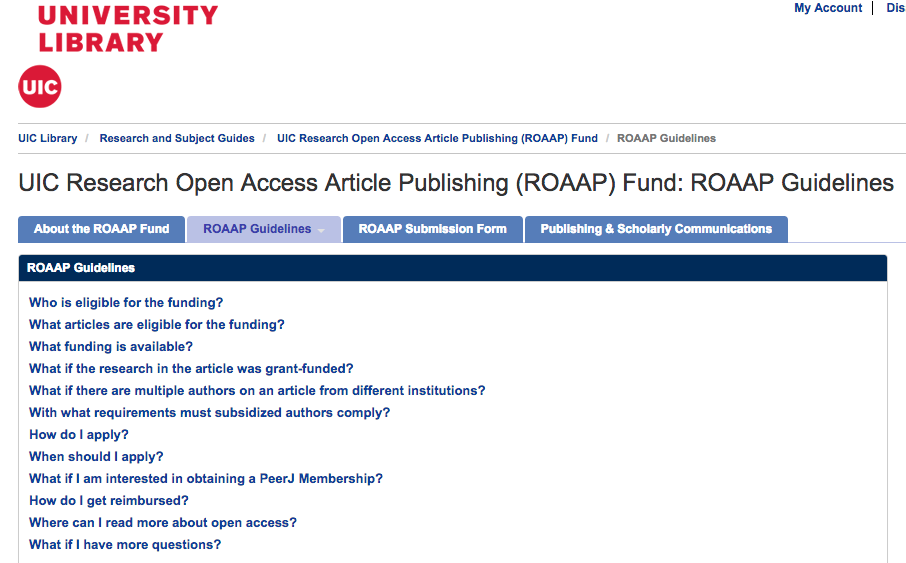 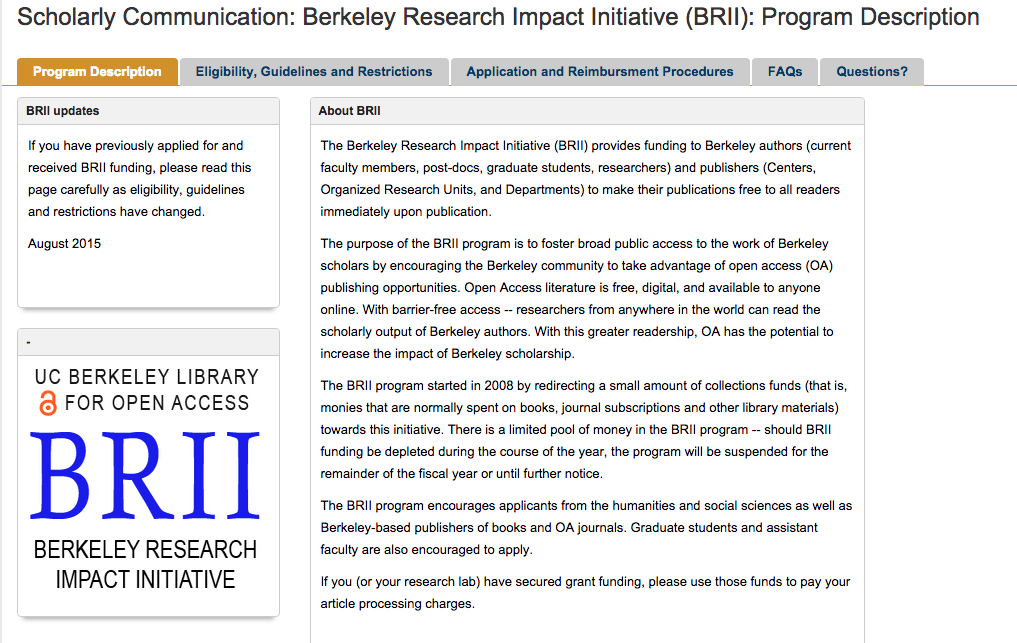 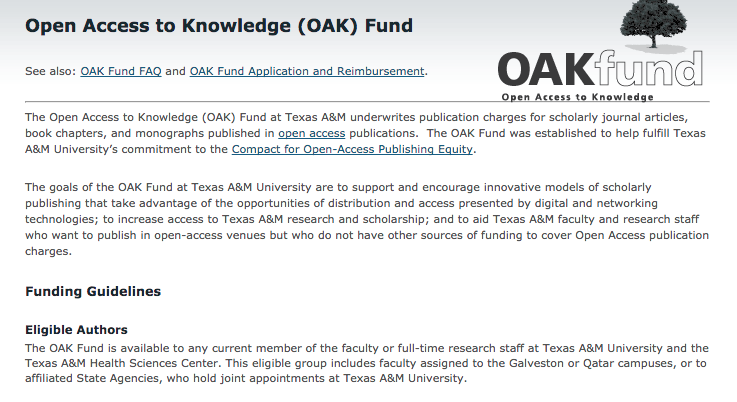 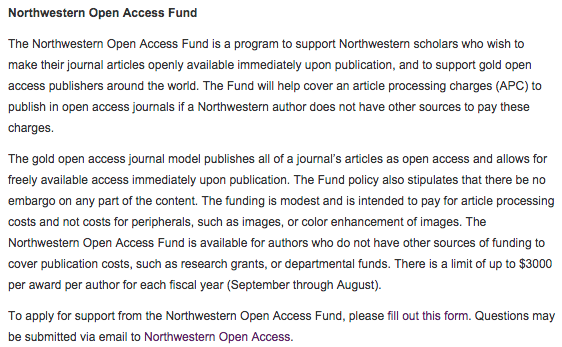 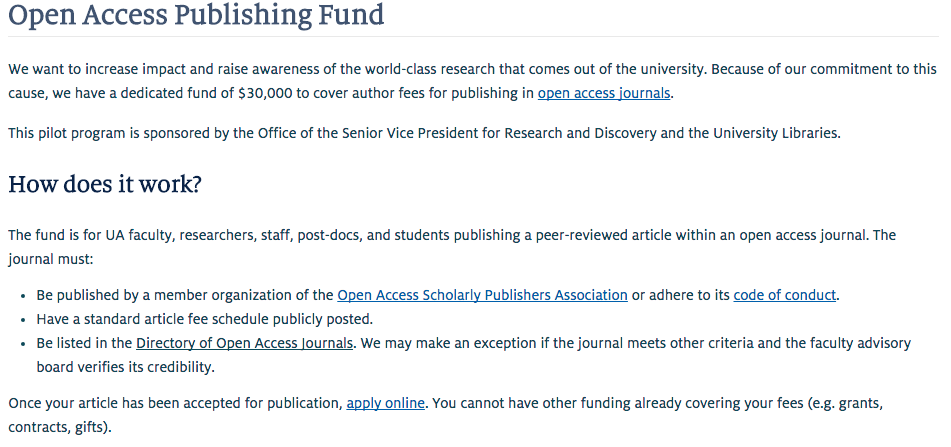 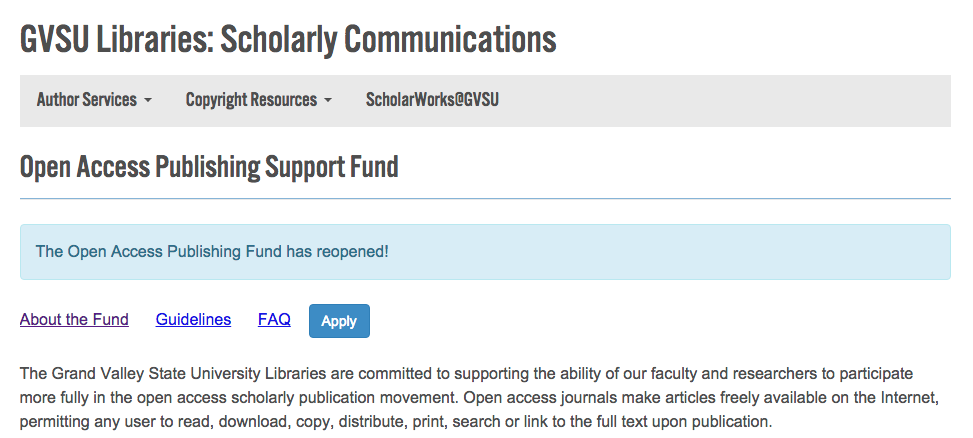 In AcademiaUniversity Open Access Publishing Funds
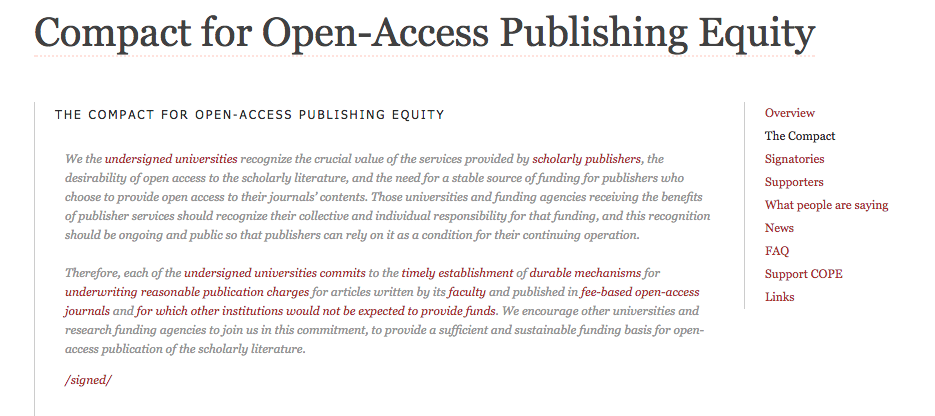 In AcademiaIntegration with existing networks:Faculty Profiles & Library Networks
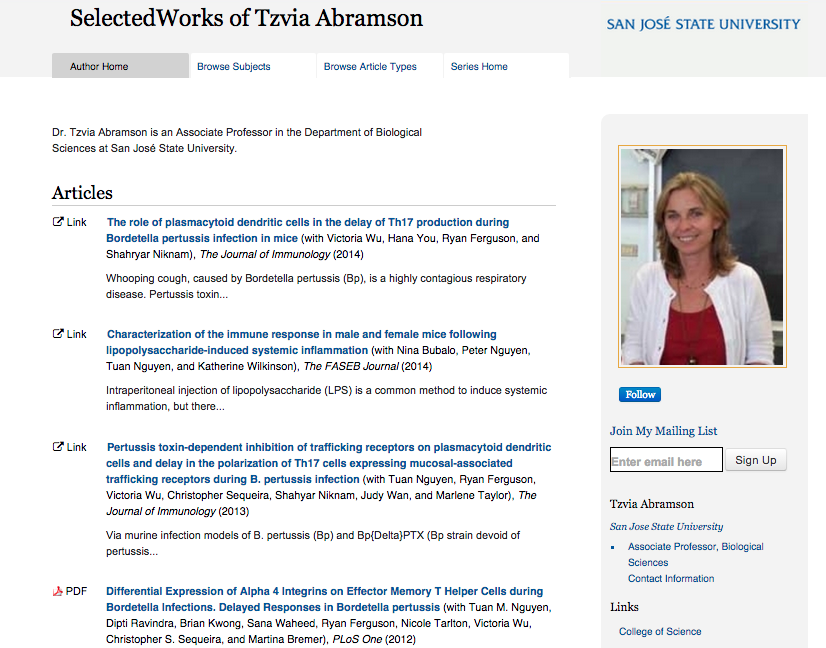 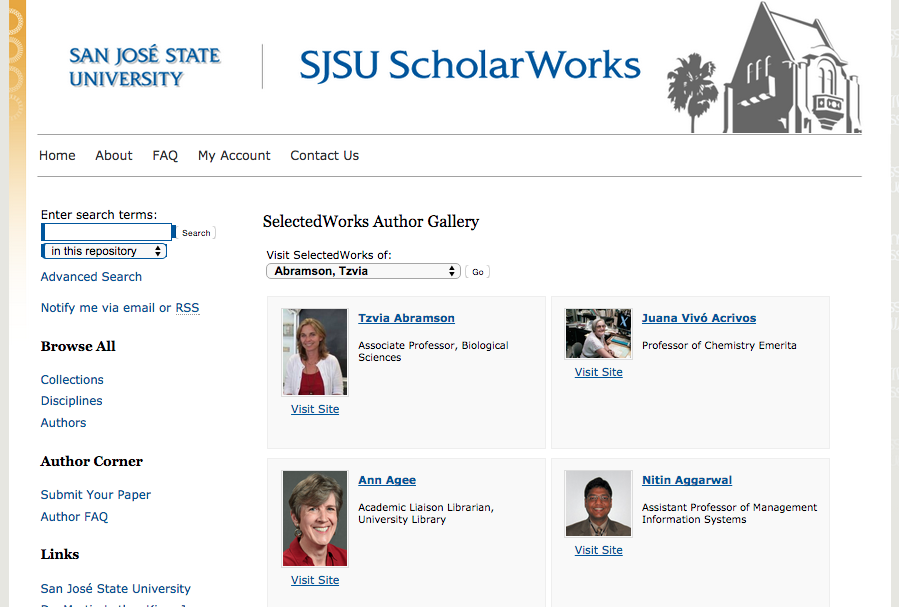 In AcademiaIntegration with existing networks:Faculty Profiles & Library Networks
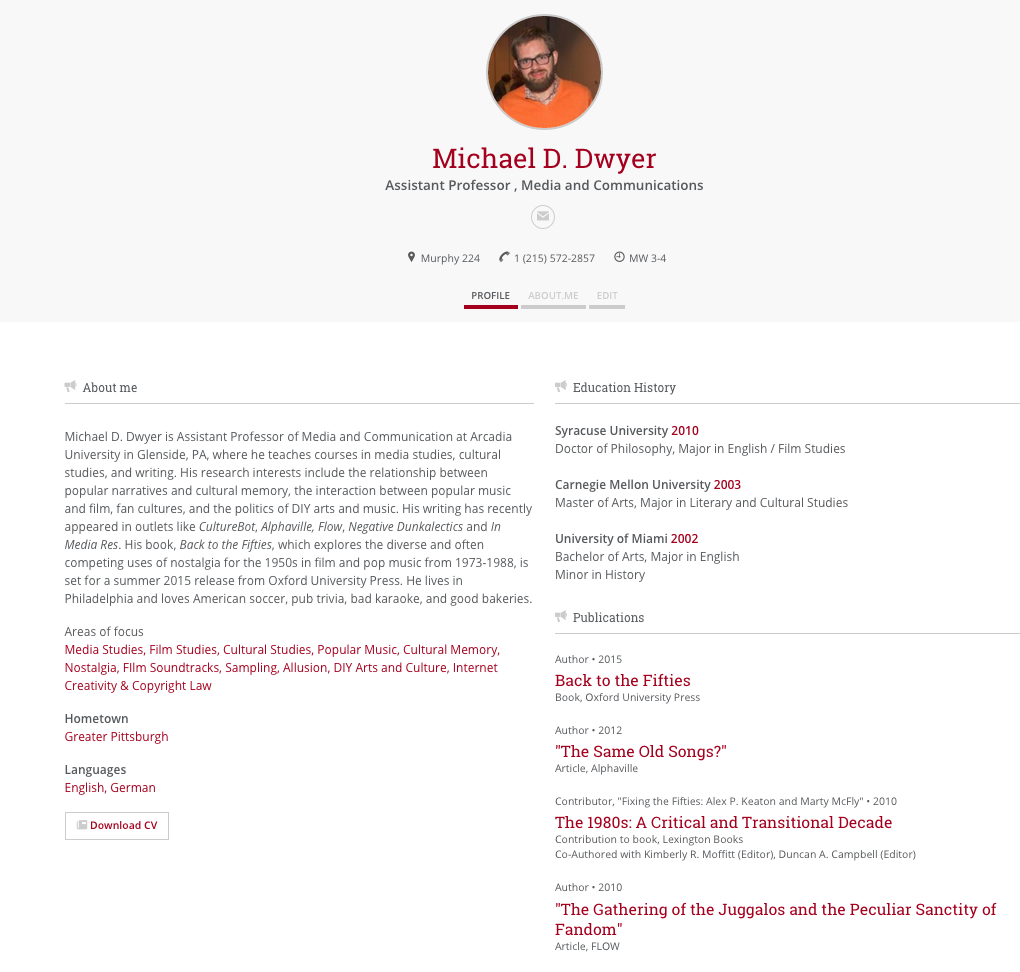 In AcademiaIntegration with existing networks:Faculty Profiles & Library Networks
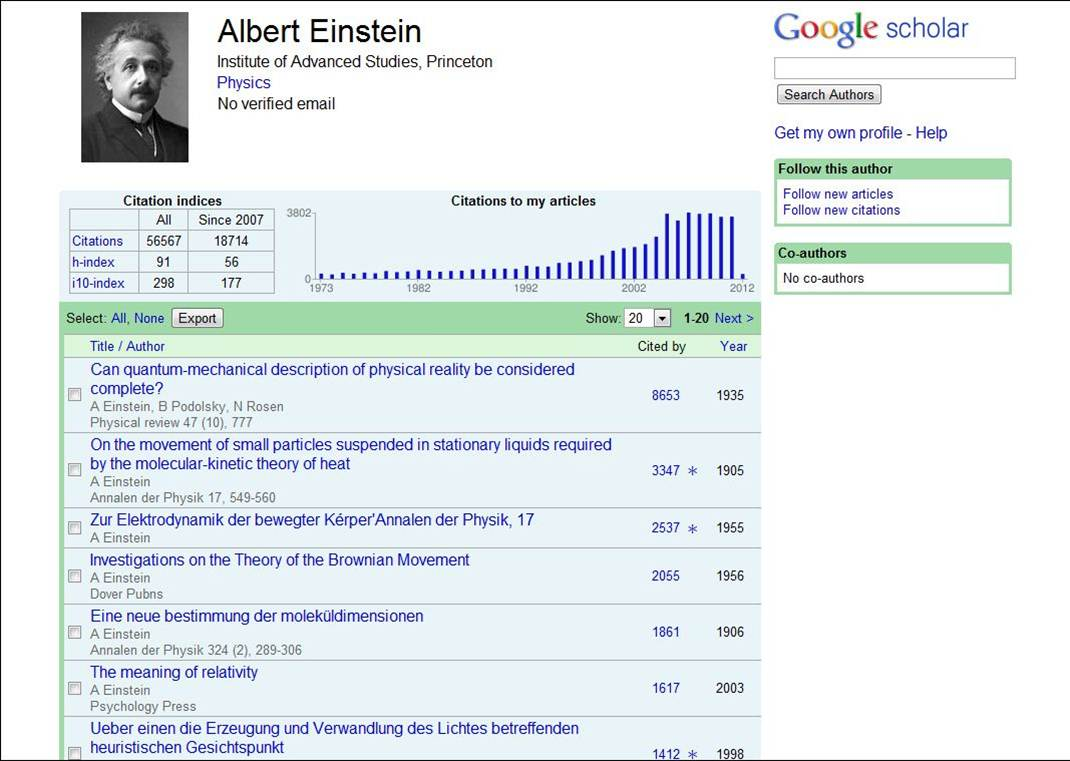 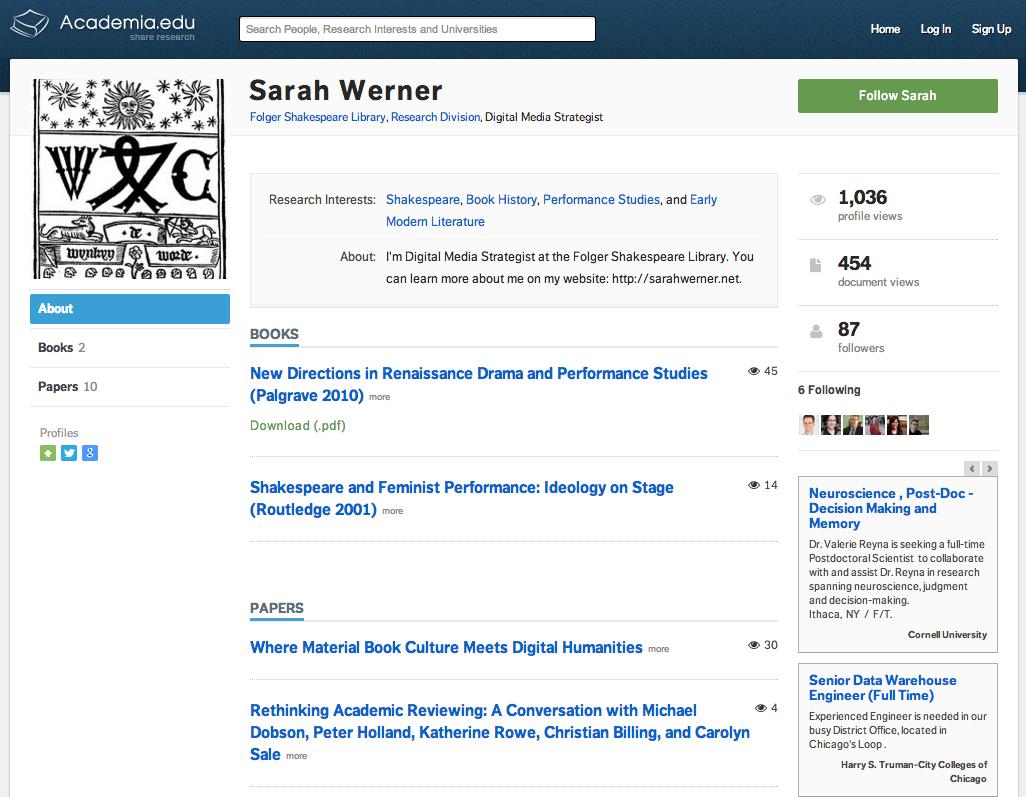 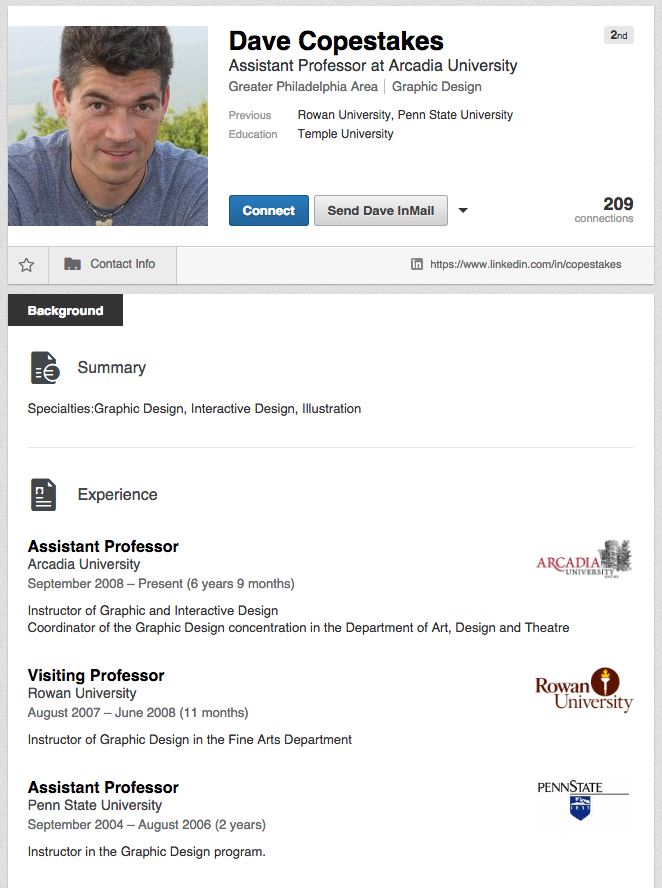 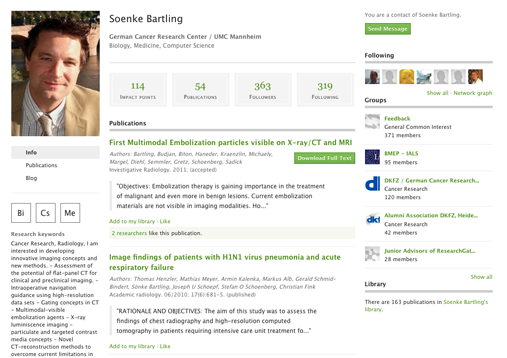 In AcademiaIntegration with existing networks:Faculty Profiles & Library Networks
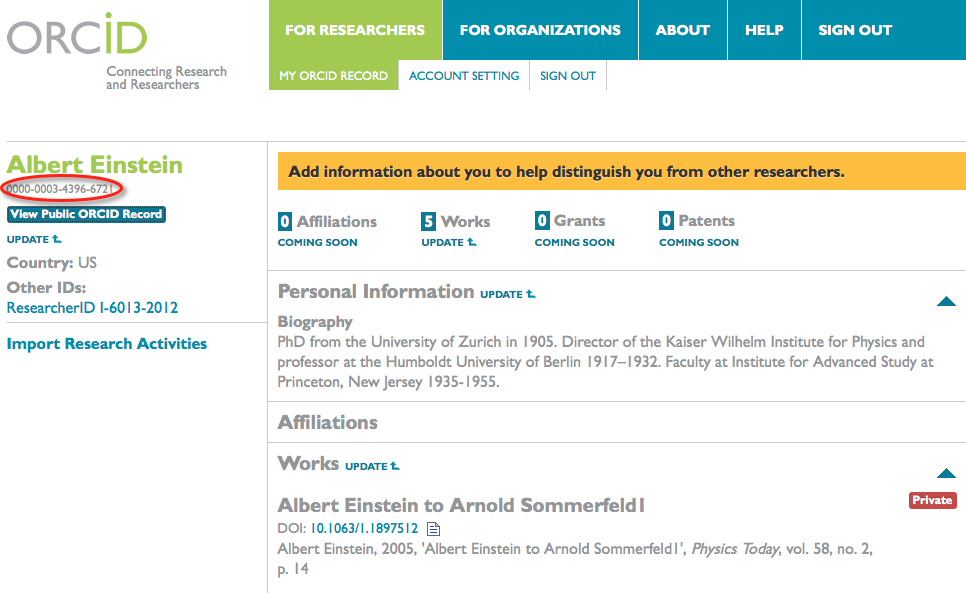 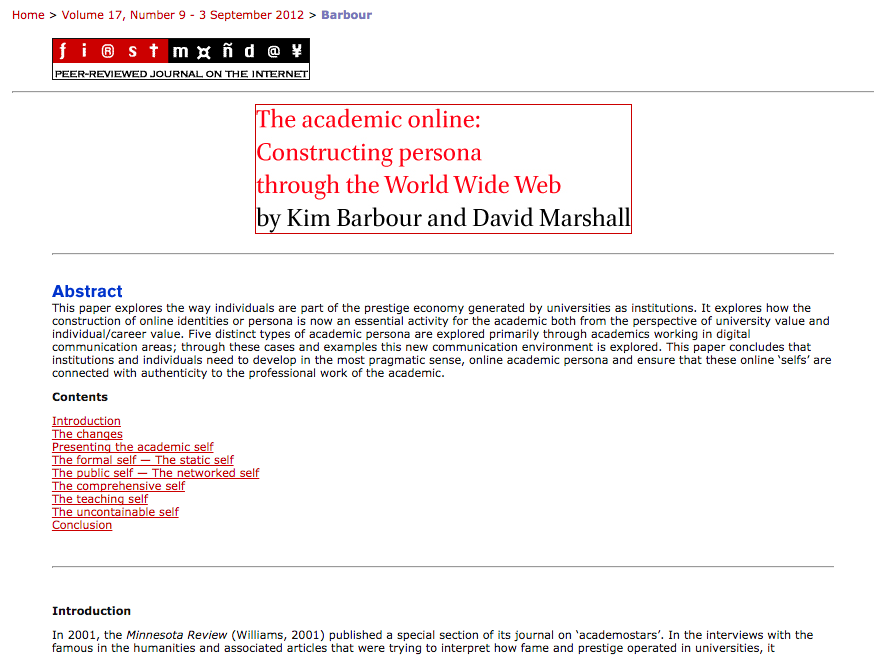 In AcademiaIntegration with existing networks:Faculty Profiles & Library Networks
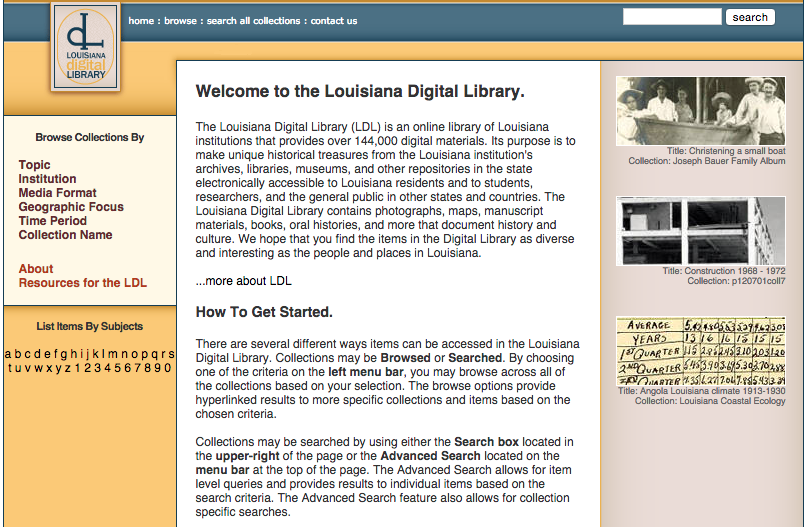 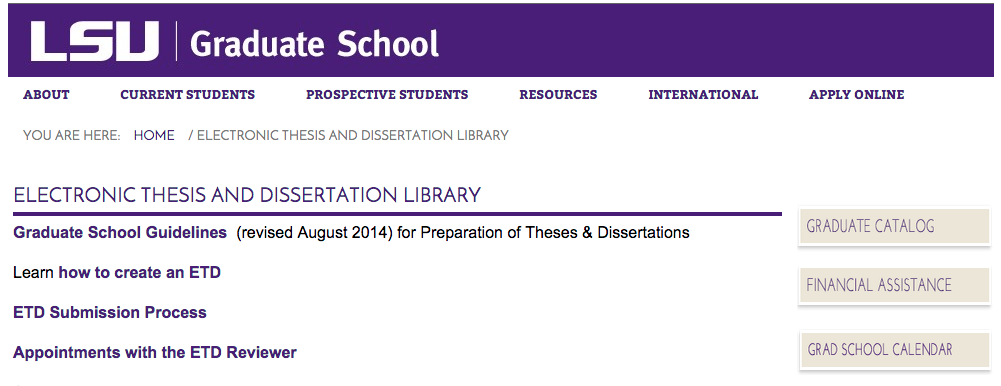 In AcademiaIntegration with existing networks:Faculty Profiles & Library Networks
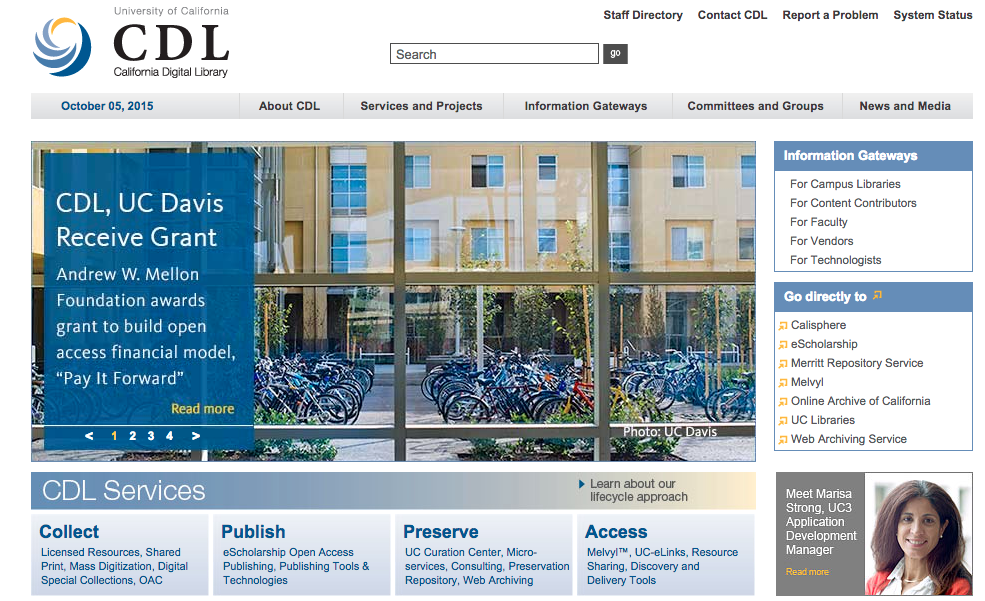 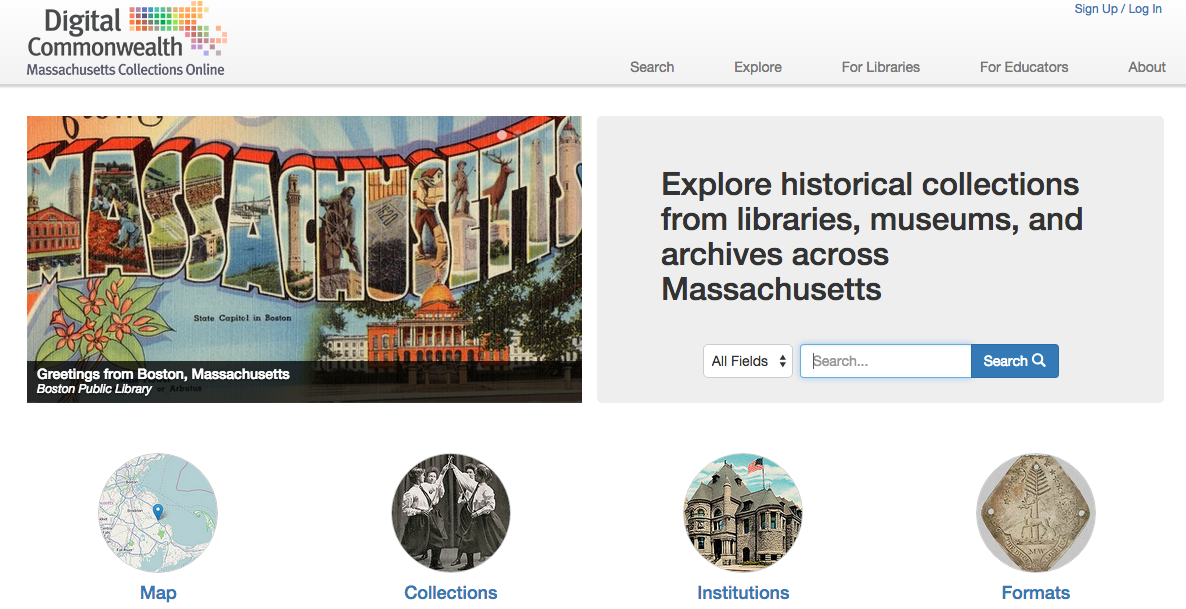 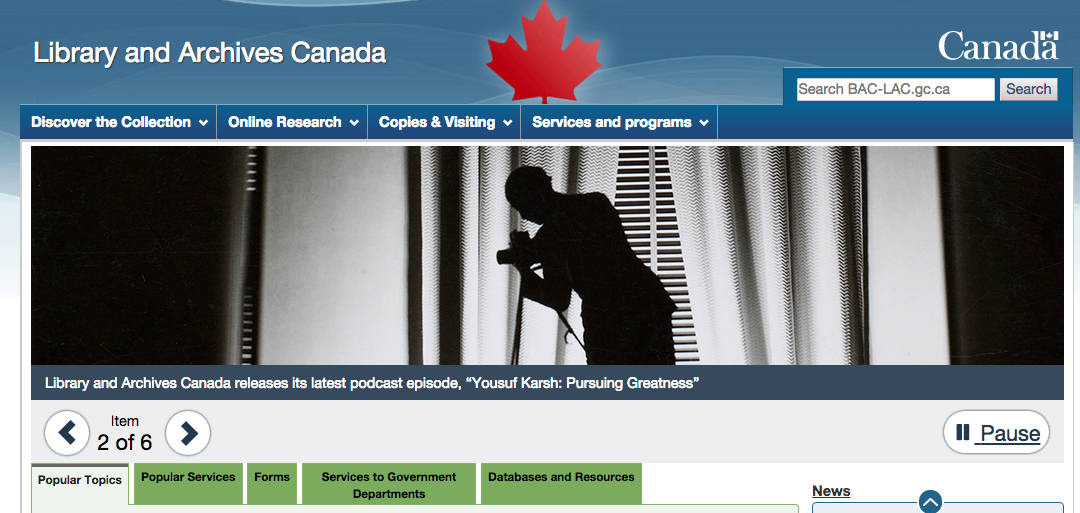 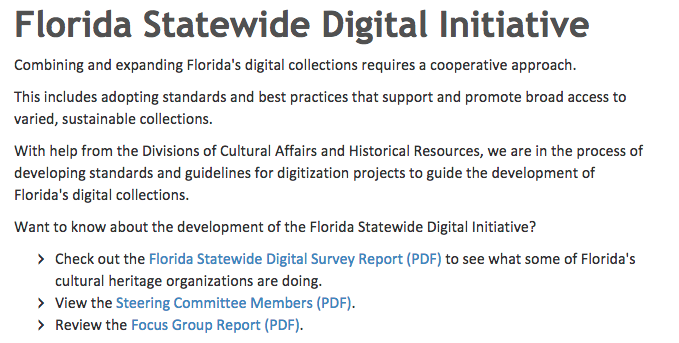 At Arcadia
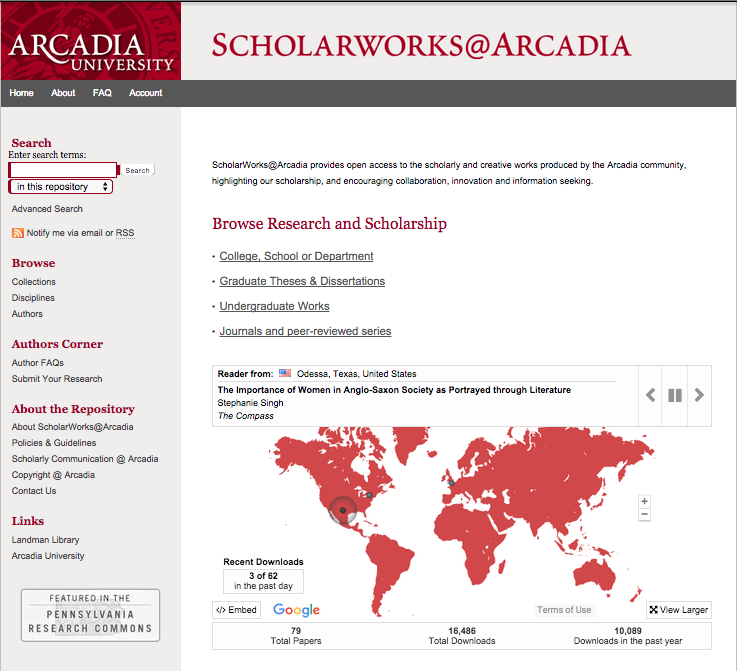 ScholarWorks@Arcadia
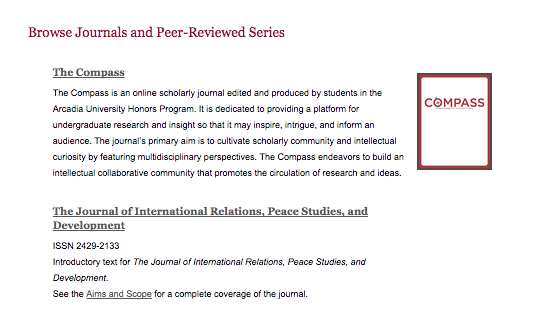 ScholarWorks@Arcadia
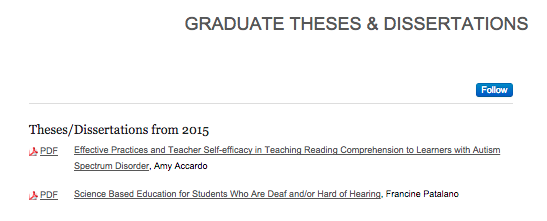 ScholarWorks@Arcadia
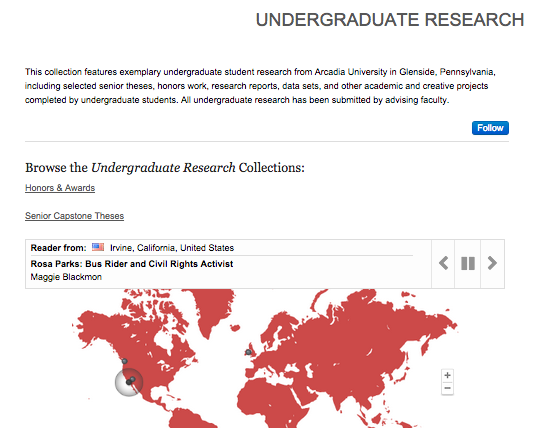 ScholarWorks@Arcadia
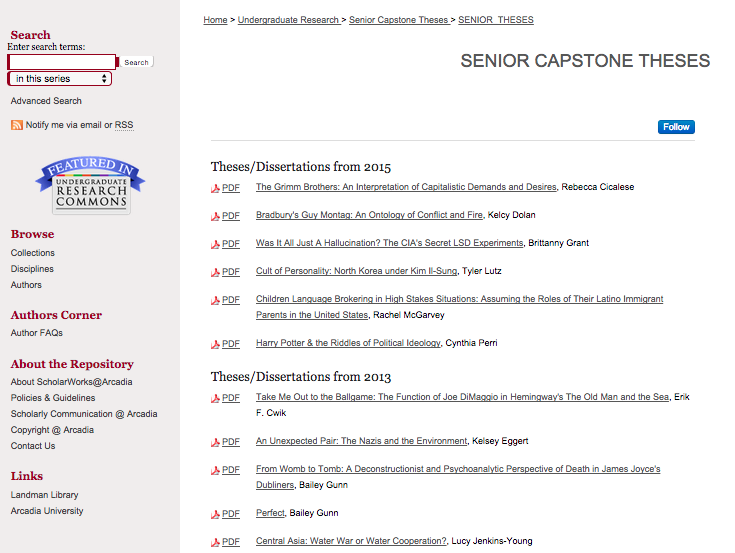 ScholarWorks@Arcadia
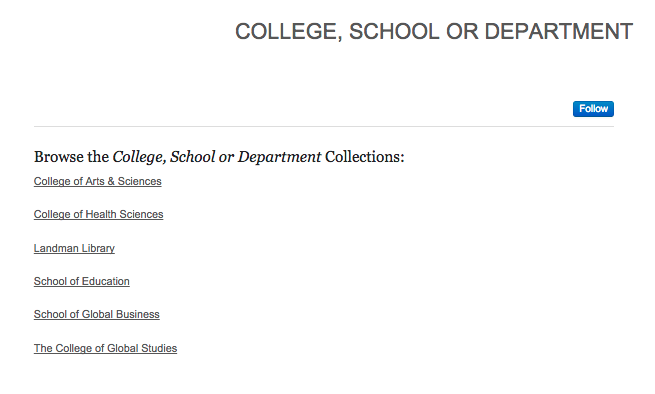 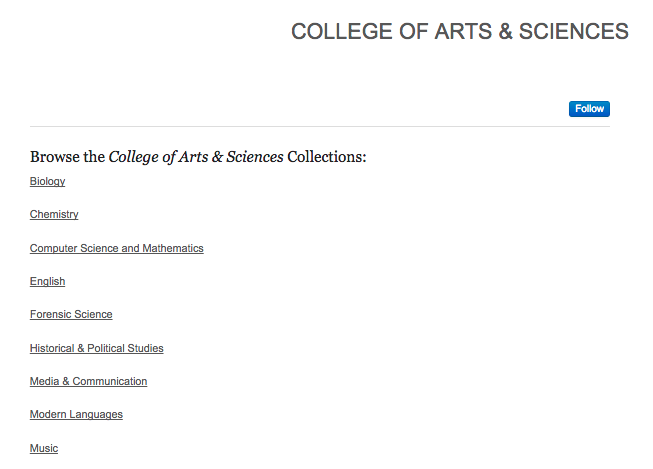 ScholarWorks@Arcadia
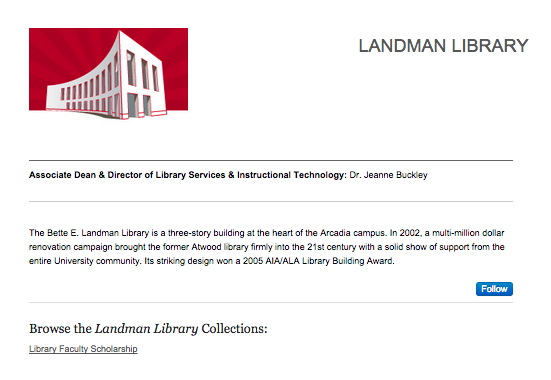 ScholarWorks@Arcadia
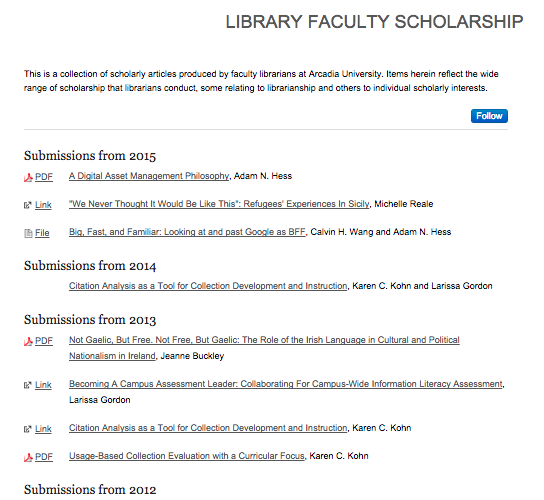 Scholarly Communication @ Arcadia
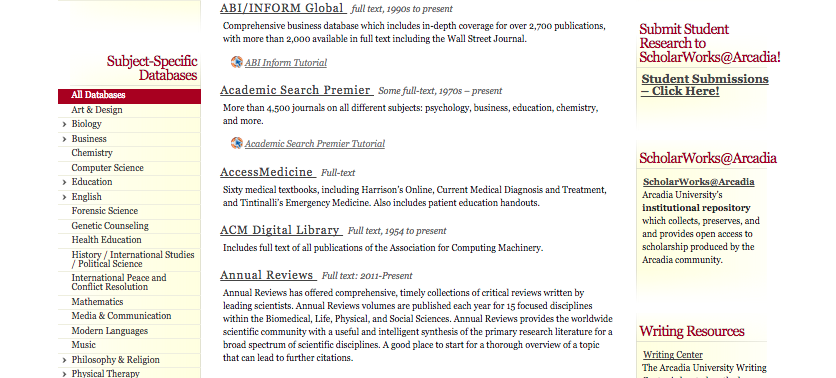 Scholarly Communication @ Arcadia
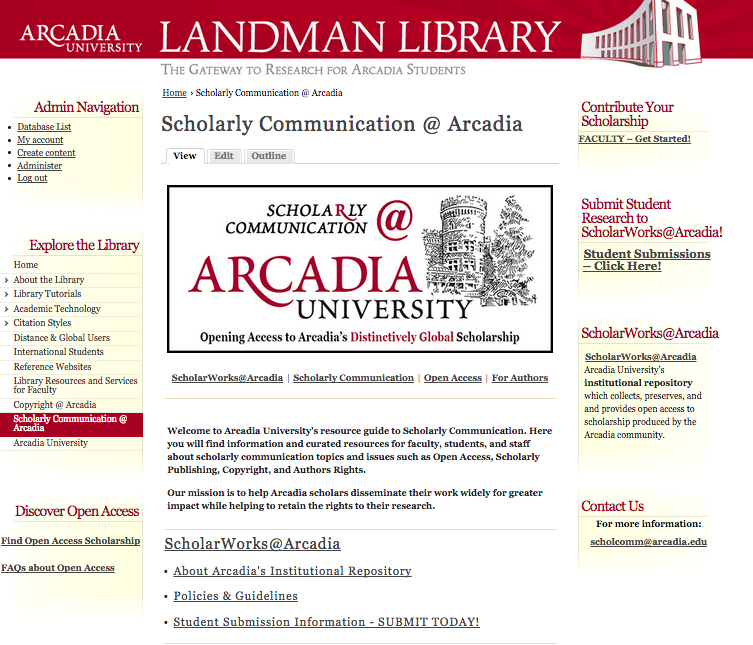 Scholarly Communication @ Arcadia: Sections
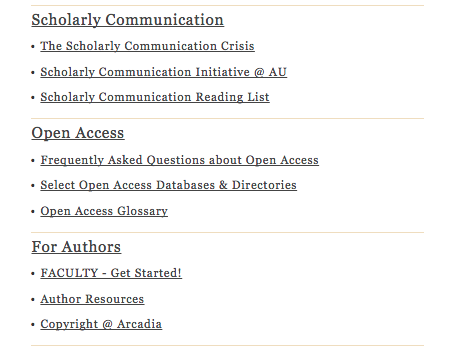 Scholarly Communication @ Arcadia: For Faculty
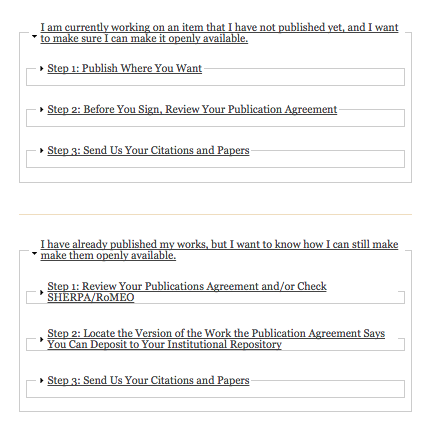 Scholarly Communication @ Arcadia: FAQs
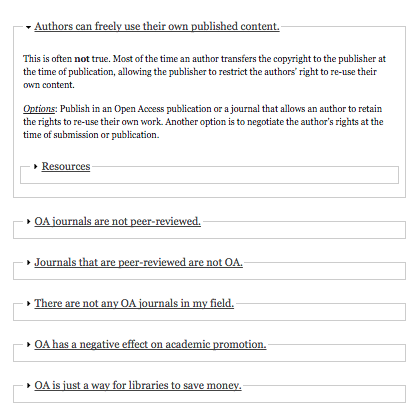 Scholarly Communication @ Arcadia: Glossary
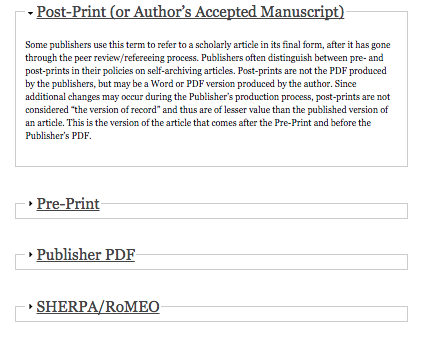 Scholarly Communication @ Arcadia: Other Services
Permissions Checking

Determining which version of your article [Pre-Print; Post-Print, Publishers’ PDF] you can deposit

Looking over author’s agreements

Readership Statistics


Publishing
At Arcadia: Initiatives
At ArcadiaInitiatives: Scholarly Communication Faculty Steering Committee
10 members of the faculty from various disciplines
Ambassadors on campus
Current publishers within their fields
Charge: To create a wider forum for discussion and consideration of changes to the system of scholarship; Develop strategies and actions, set timelines, and determine outcomes that will advance the scholarly communications initiatives at Arcadia…  
Meets at least once a semester
At ArcadiaInitiatives: The Honors Program
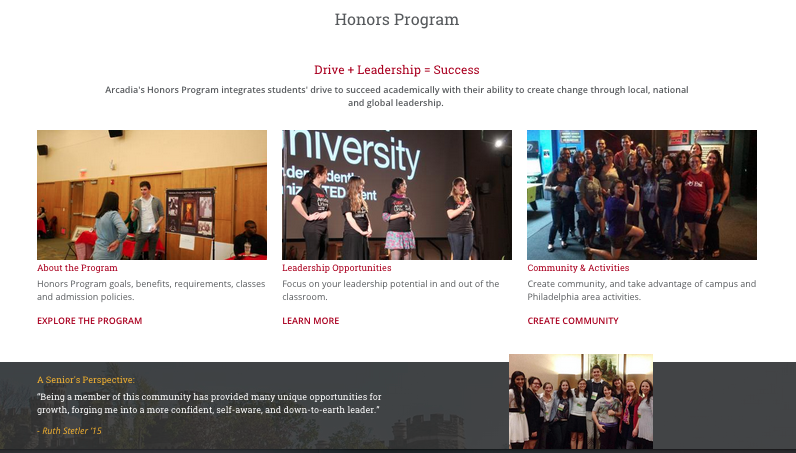 At ArcadiaInitiatives: Journals
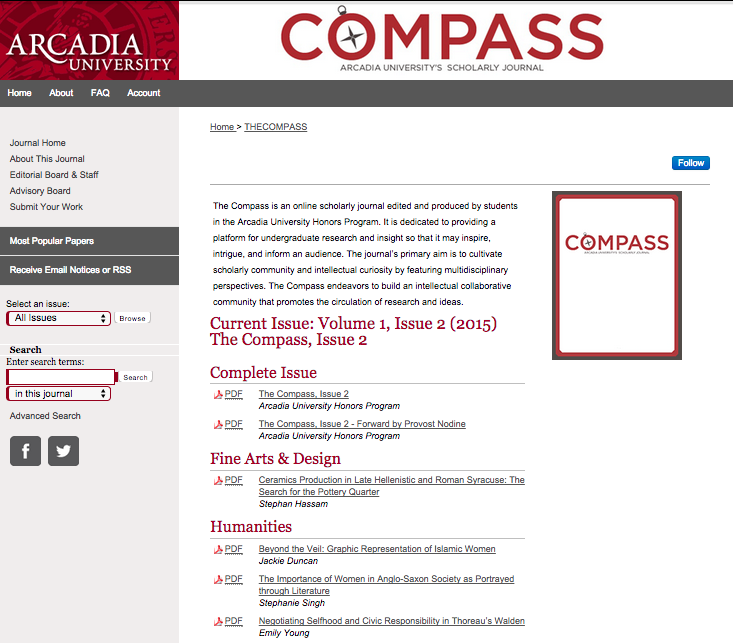 At ArcadiaInitiatives: Journals
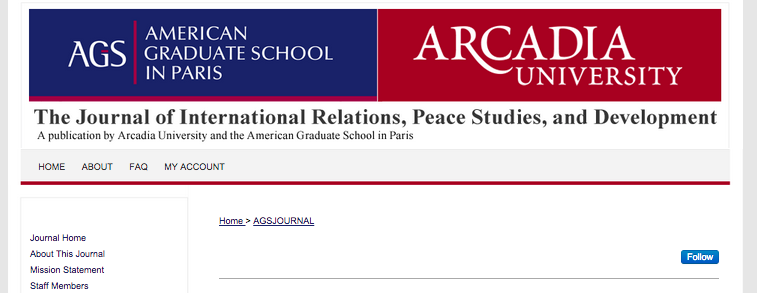 At ArcadiaInitiatives: University Archives
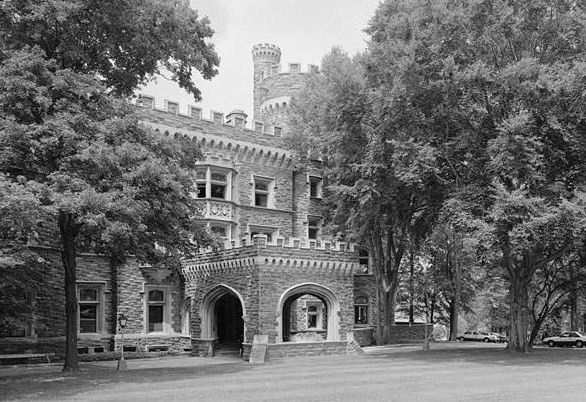 At ArcadiaInitiatives: University Relations
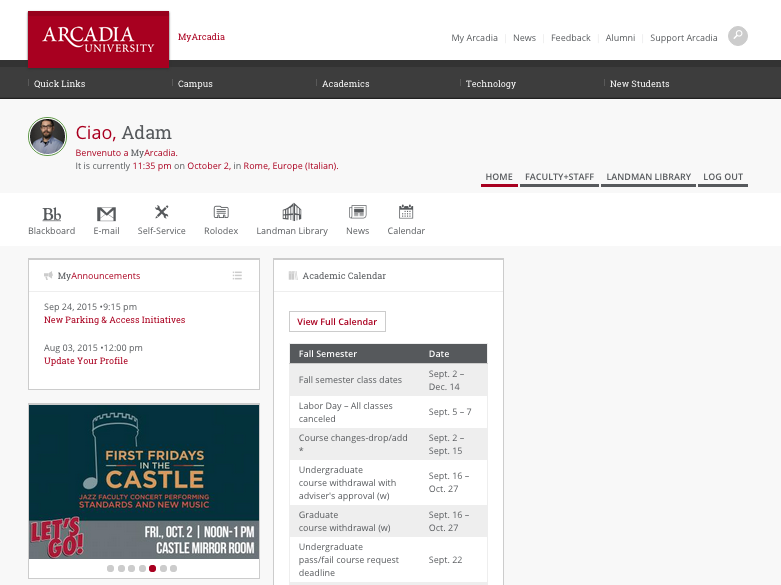 At ArcadiaInitiatives: Undergraduate works
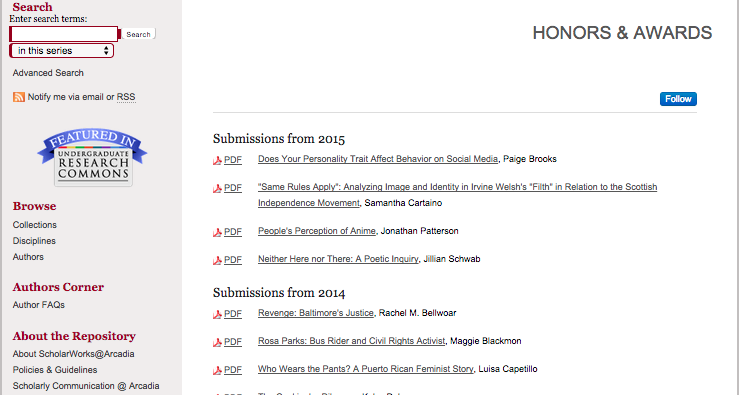 At ArcadiaInitiatives: Undergraduate works
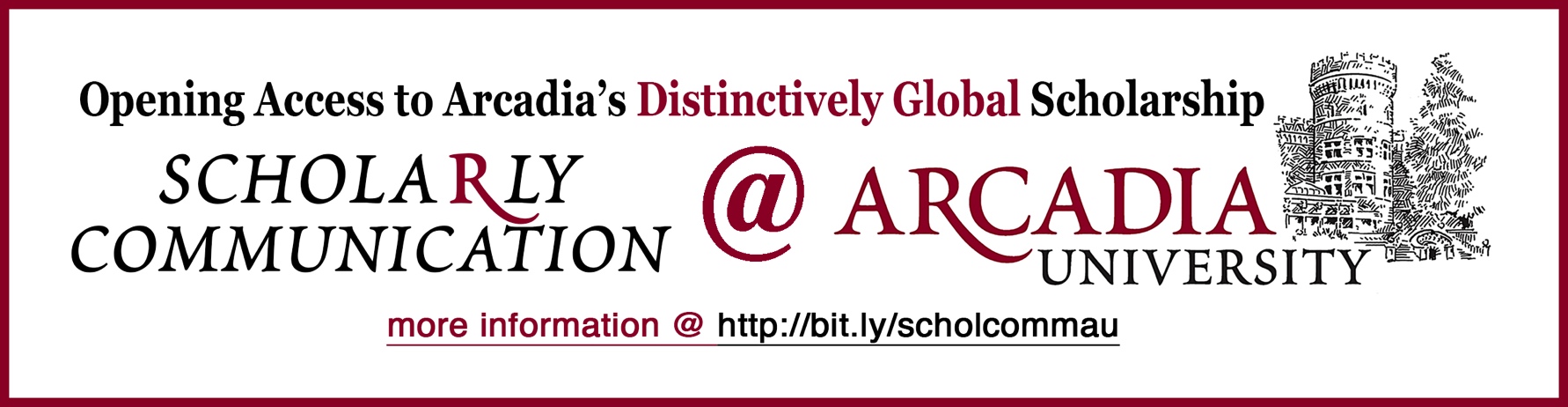 At ArcadiaInitiatives: Graduate works
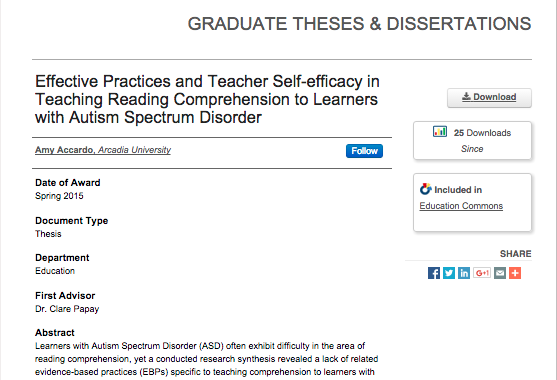 At ArcadiaInitiatives: Student works
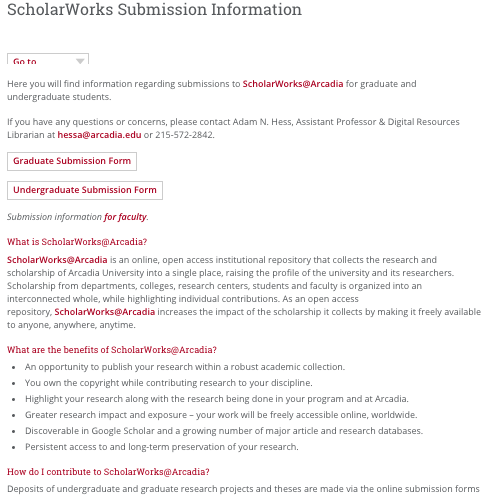 At ArcadiaInitiatives: Student works
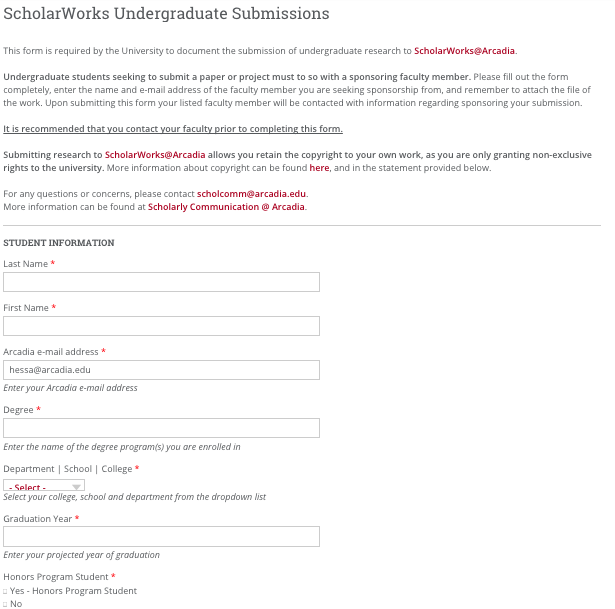 At ArcadiaInitiative: Faculty
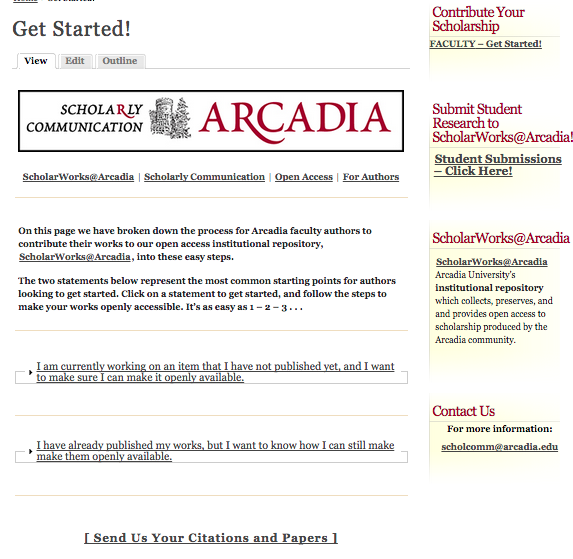 At ArcadiaInitiative: Faculty Survey
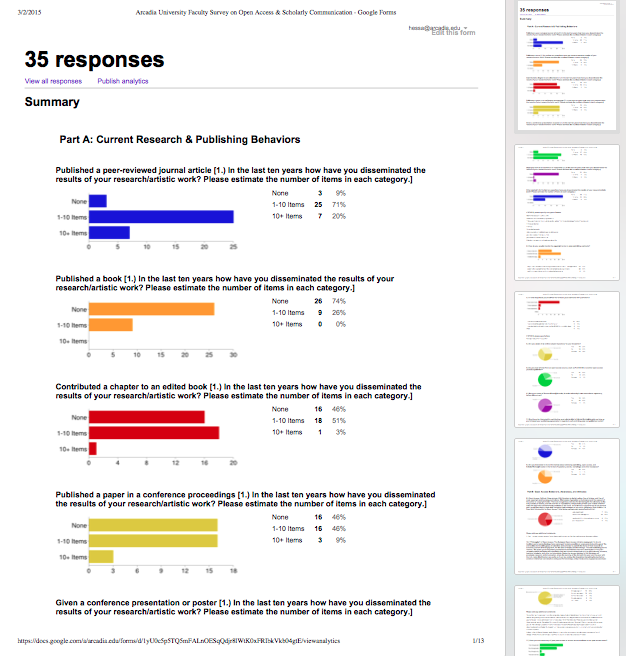 At ArcadiaInitiative: Faculty Workshops
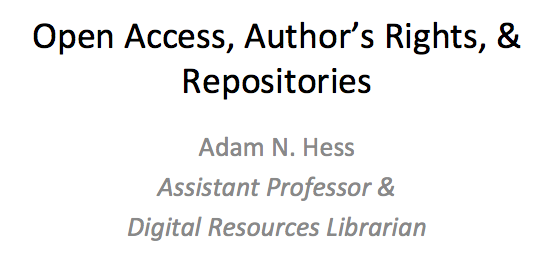 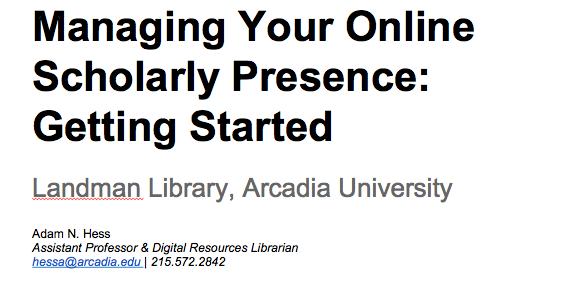 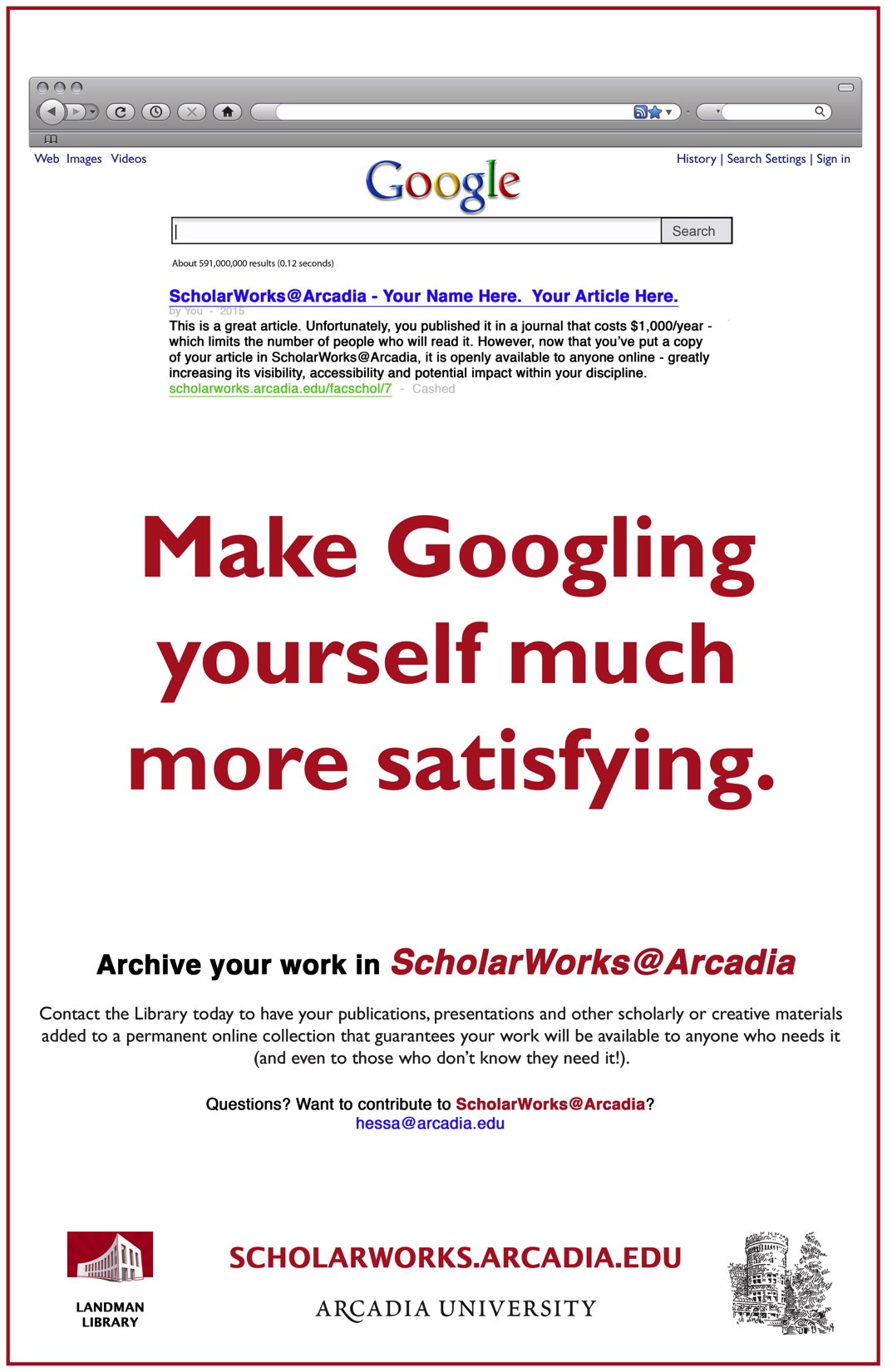 At ArcadiaInitiatives: Administrative and Academic Offices
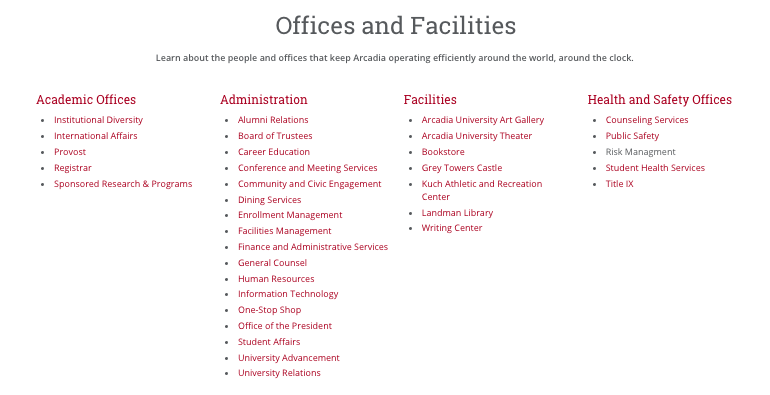 At ArcadiaInitiatives: Administrative and Academic Offices
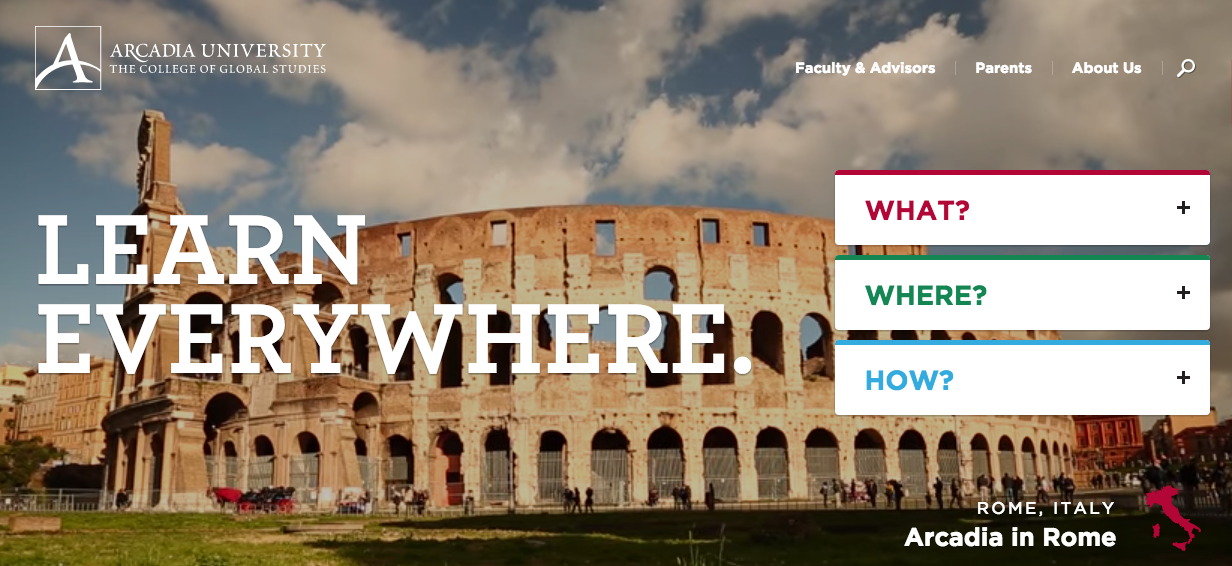 At ArcadiaInitiatives: Open Access Week 2015
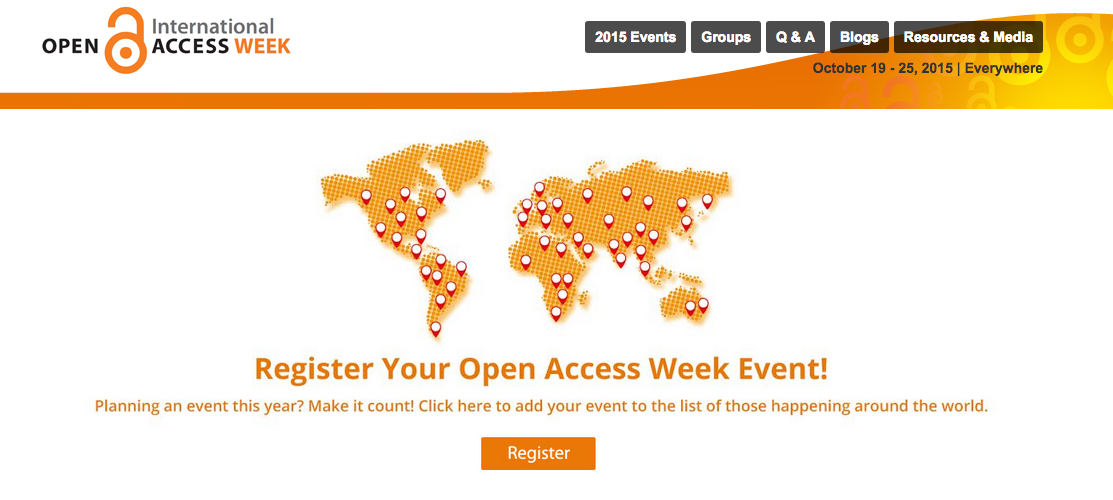 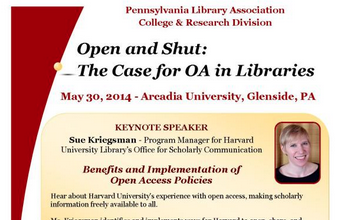 Pitfalls & Challenges
Faculty, Student, and University interest
Lack of university mandates
University Open Access Policy
Marketing & Promoting
Lack of personnel
Growth & Sustainability
Educating & Empowering the campus
Promote! 
Partnerships
Plan
Thank you!
Open Access and IRs:Educating and Empowering the Campus Community
Adam N. Hess, MFA | MLIS
Assistant Professor & Digital Resources Librarian
Arcadia University | Glenside, PA